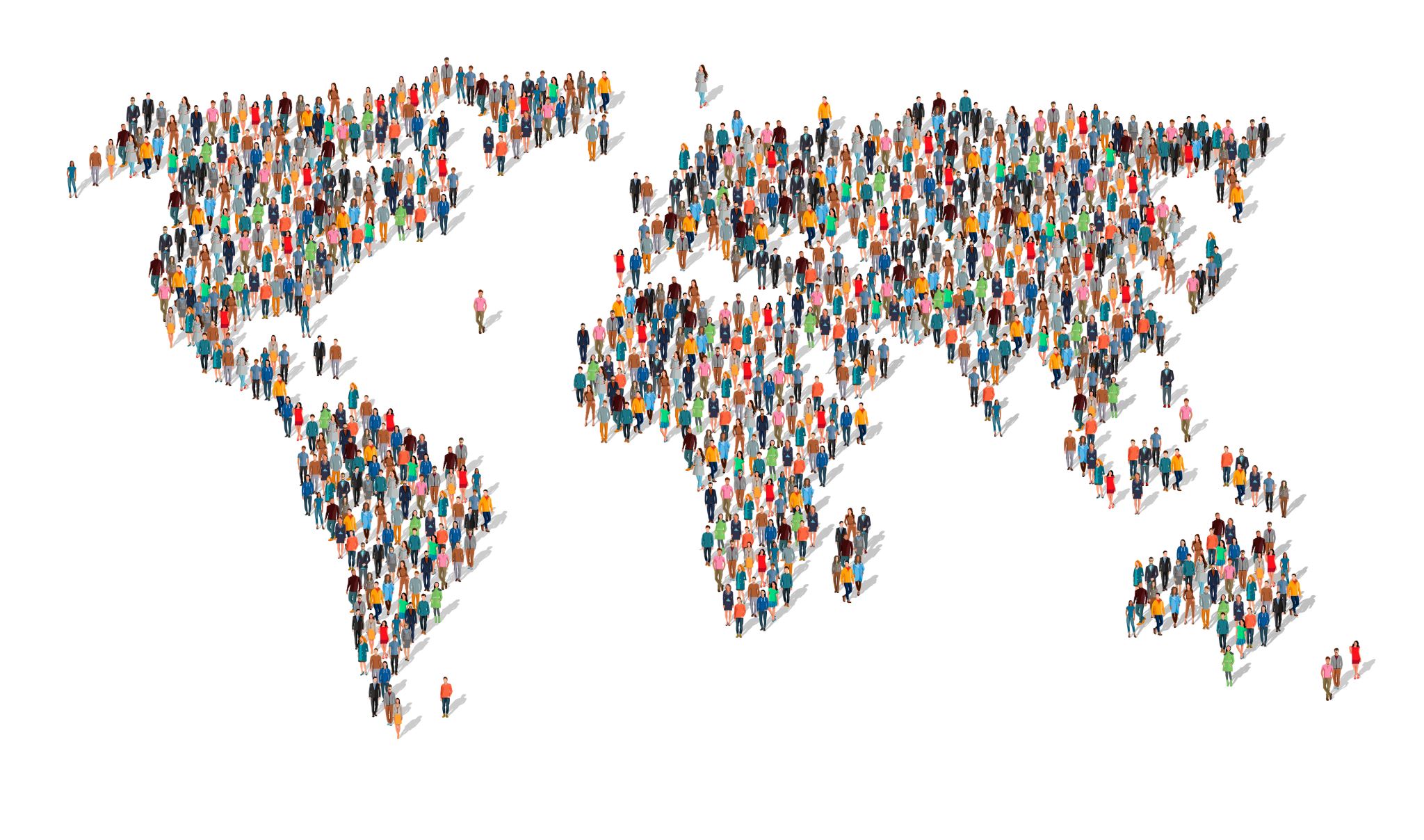 Melatonina nella prevenzione delle patologie cardiovascolari - MEPEV
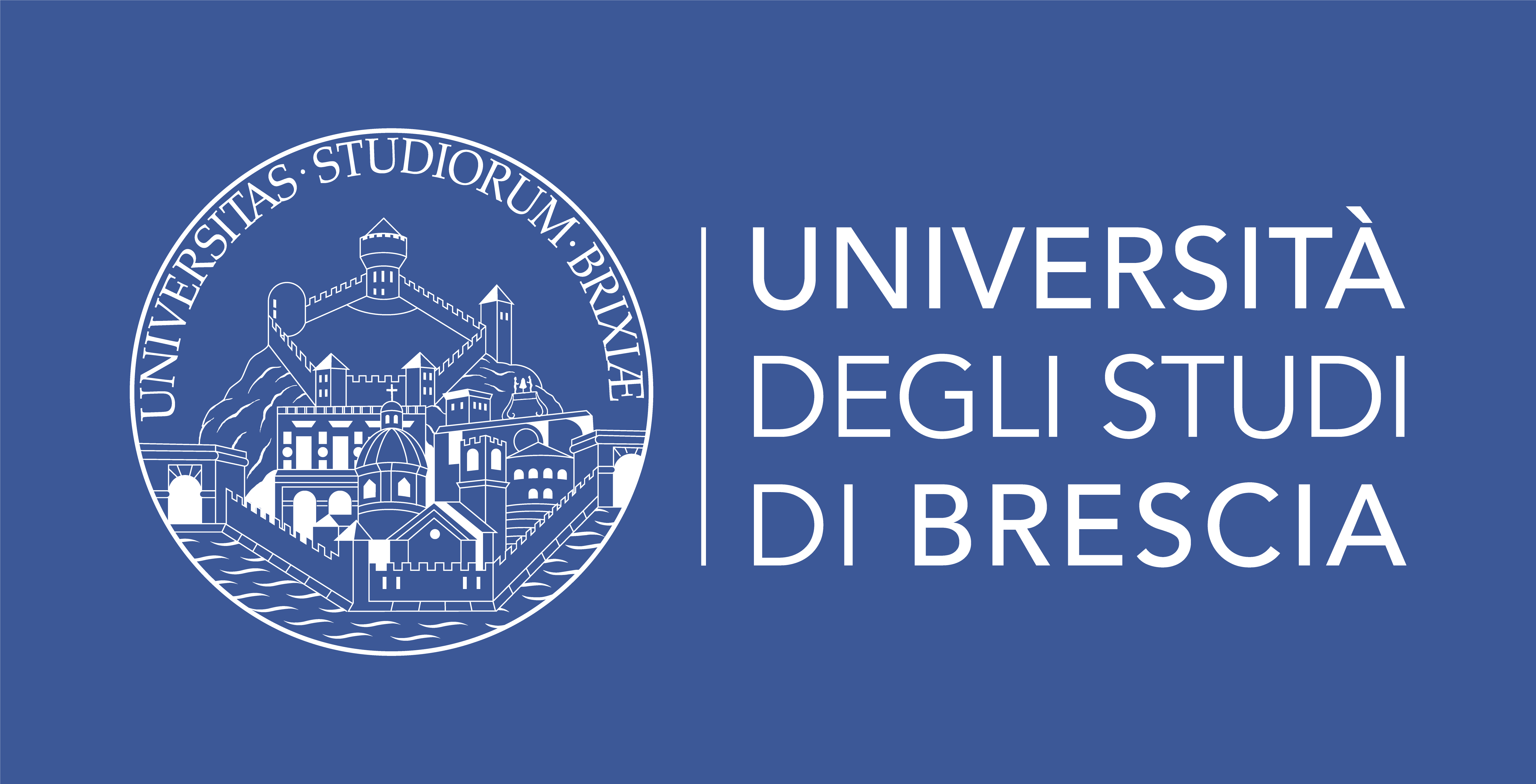 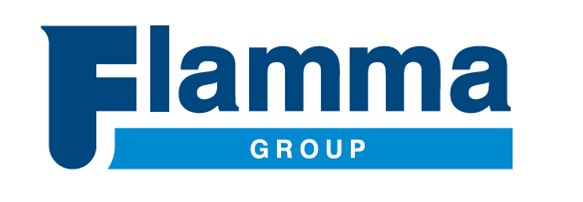 bando di Ateneo - Health & Wealth 
Aree tematiche “Salute” e “Stili di vita”
Ipertensione Essenziale, una diagnosi di esclusione, ma una evenienza da non sottovalutare.
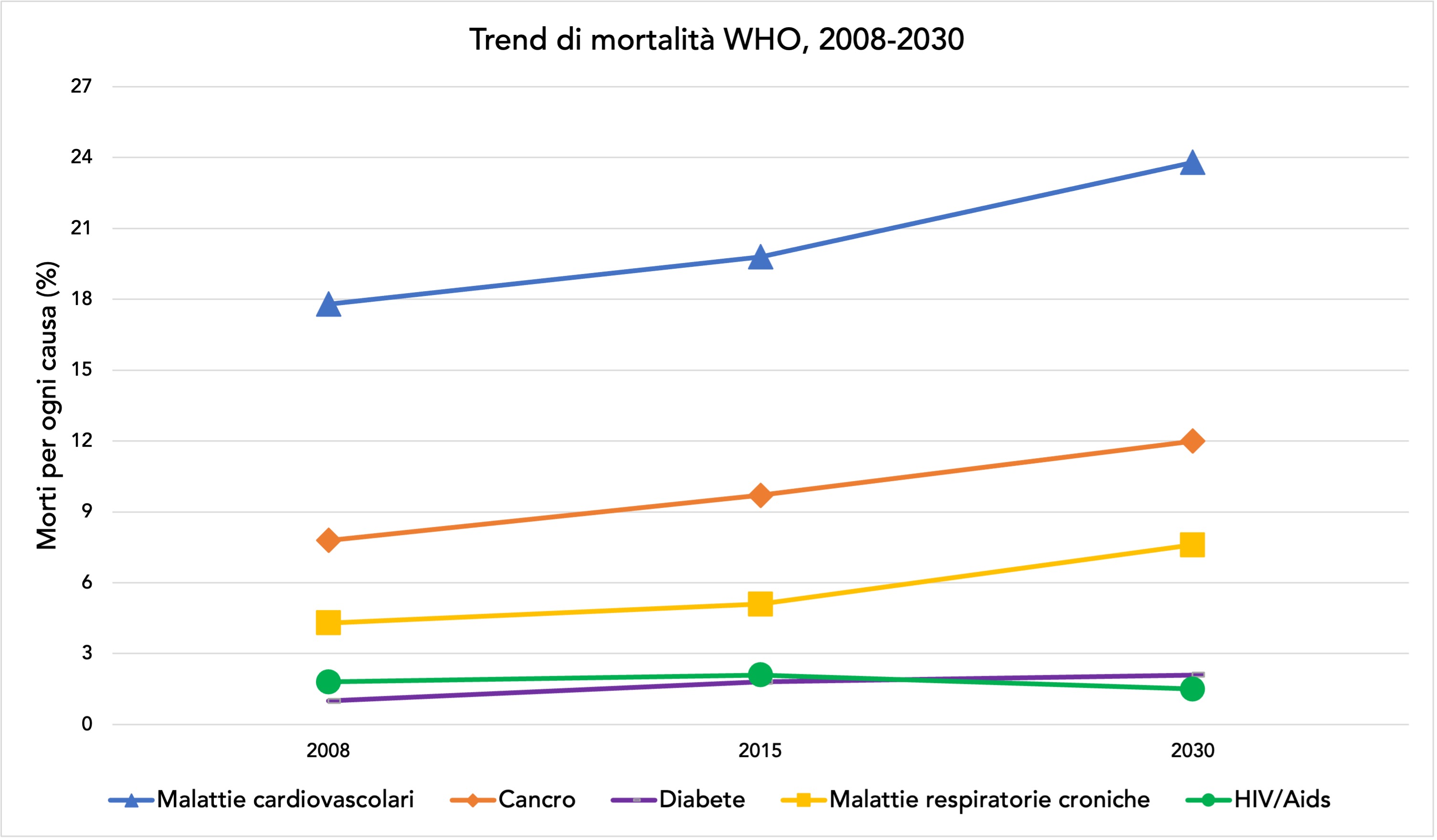 20% della popolazione adulta ipertesa entro il 2025

causa del 45% delle morti per eventi CV

= un problema mondiale!
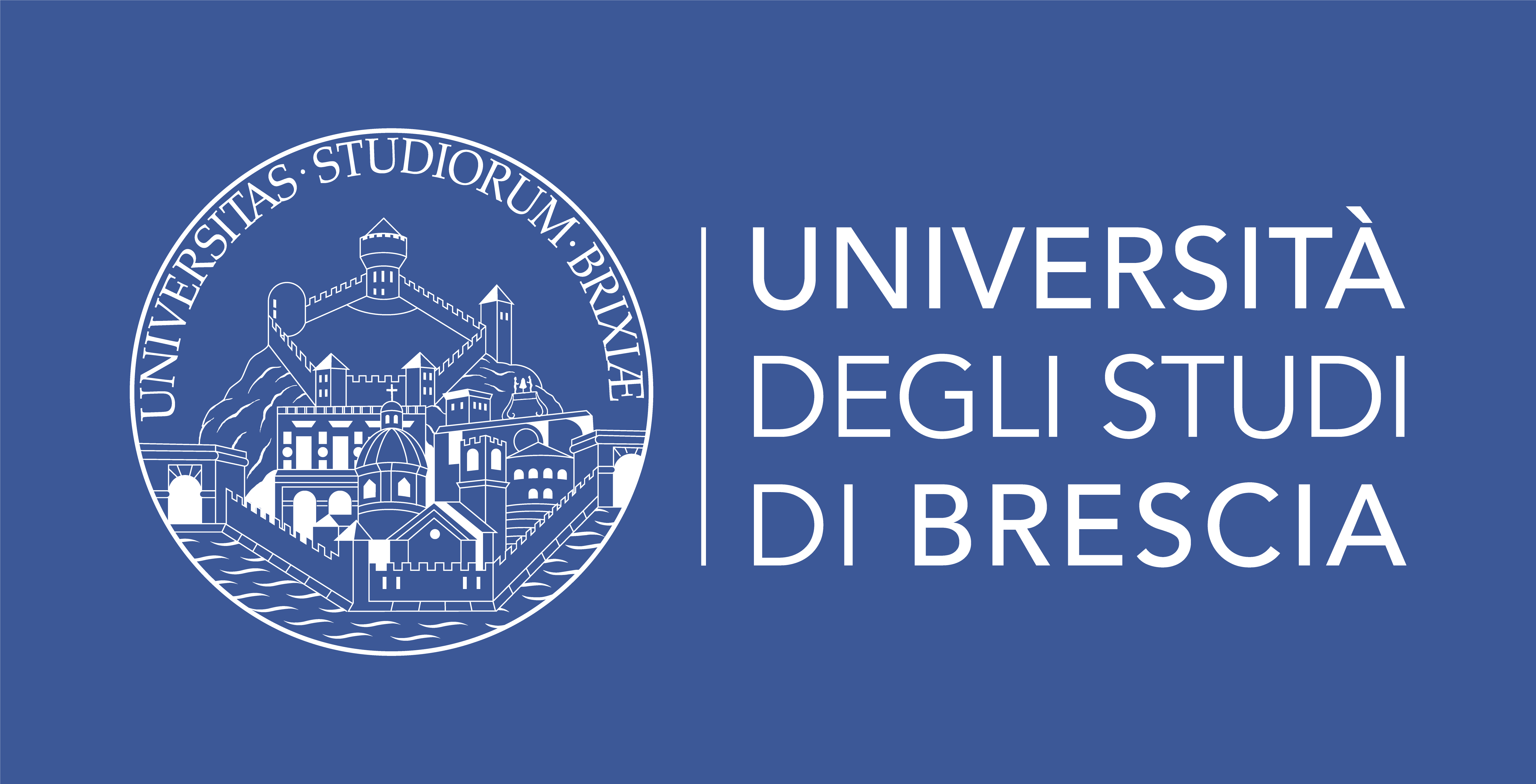 Ipertensione arteriosa: al di là della «semplice» pressione alta.
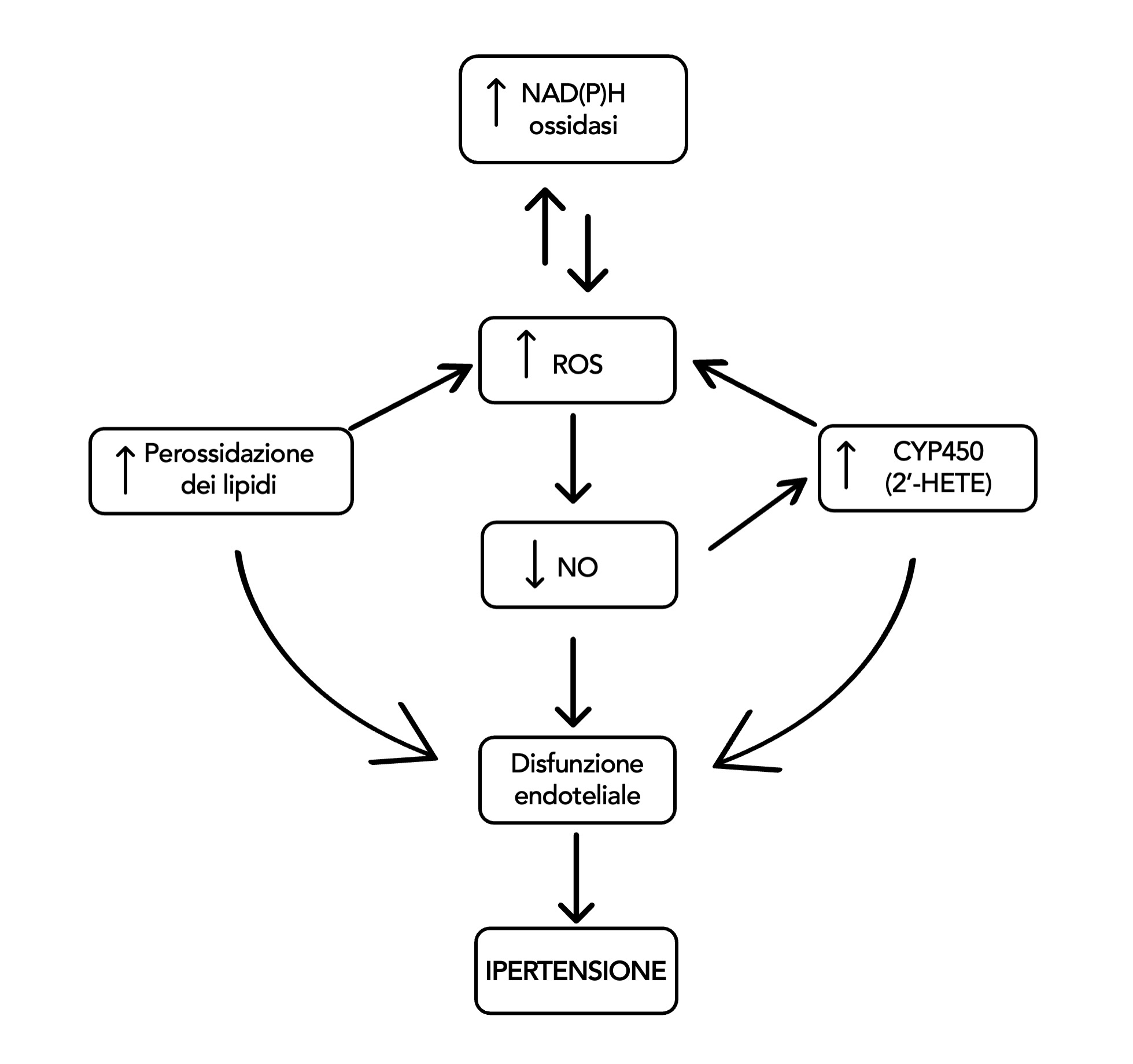 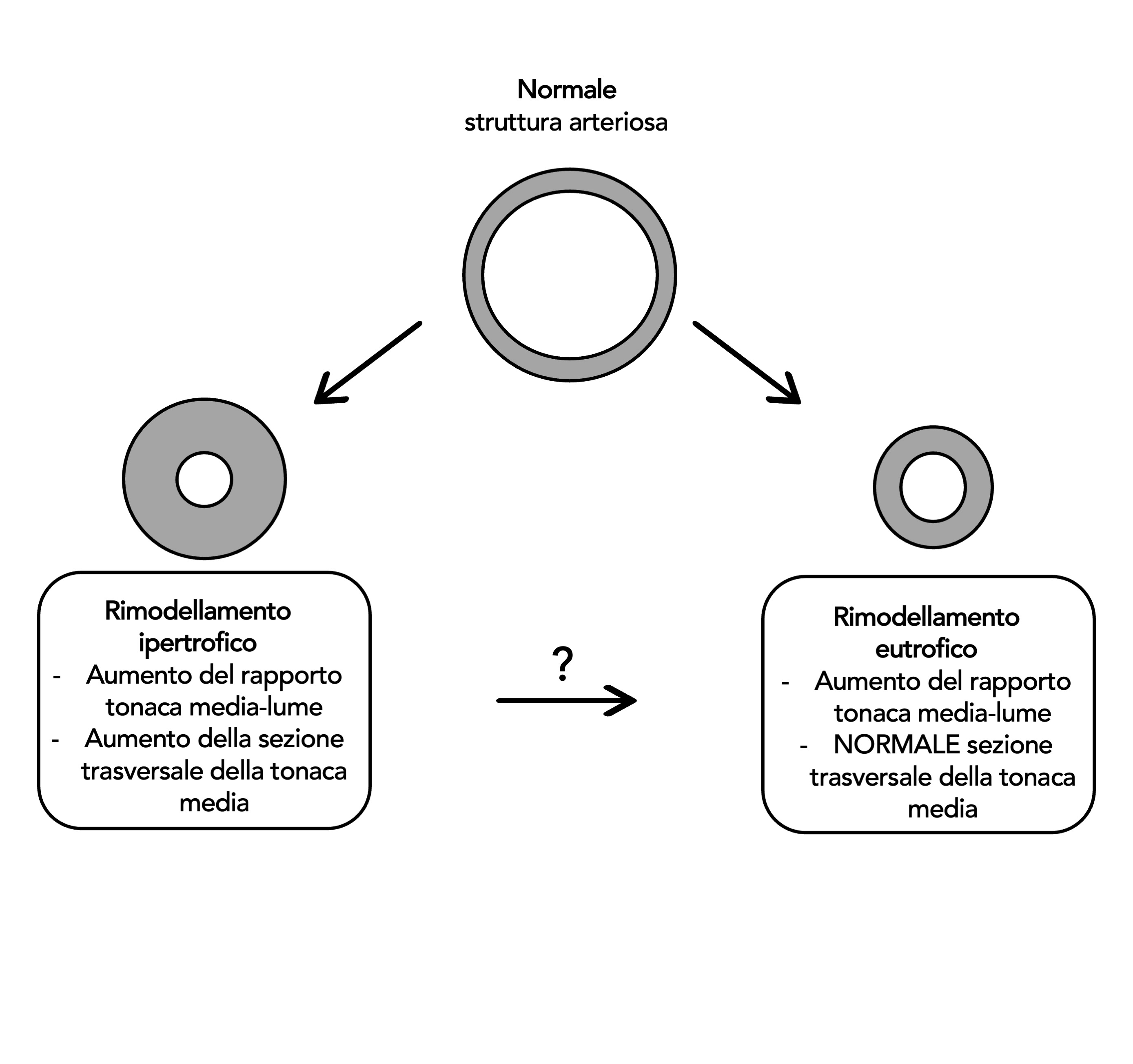 1. Ipertensione come rimodellamento vascolare
2. Ipertensione come perdita di equilibrio nello stato ossidativo
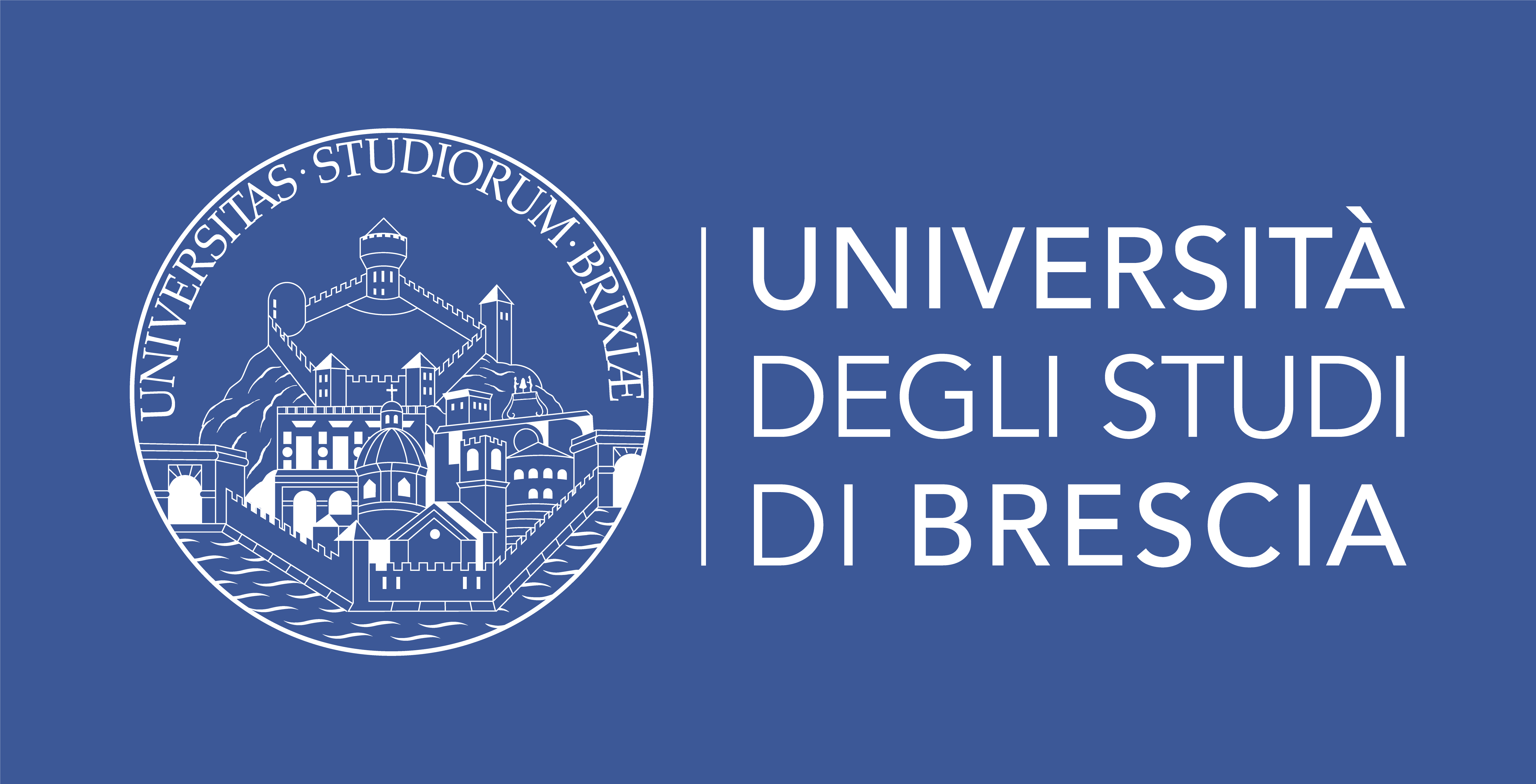 Ward and Croft, Clin. Exp. Pharmacol. Physiol. 2006
Laurent and Boutouyrie, Circ. Res. 2015
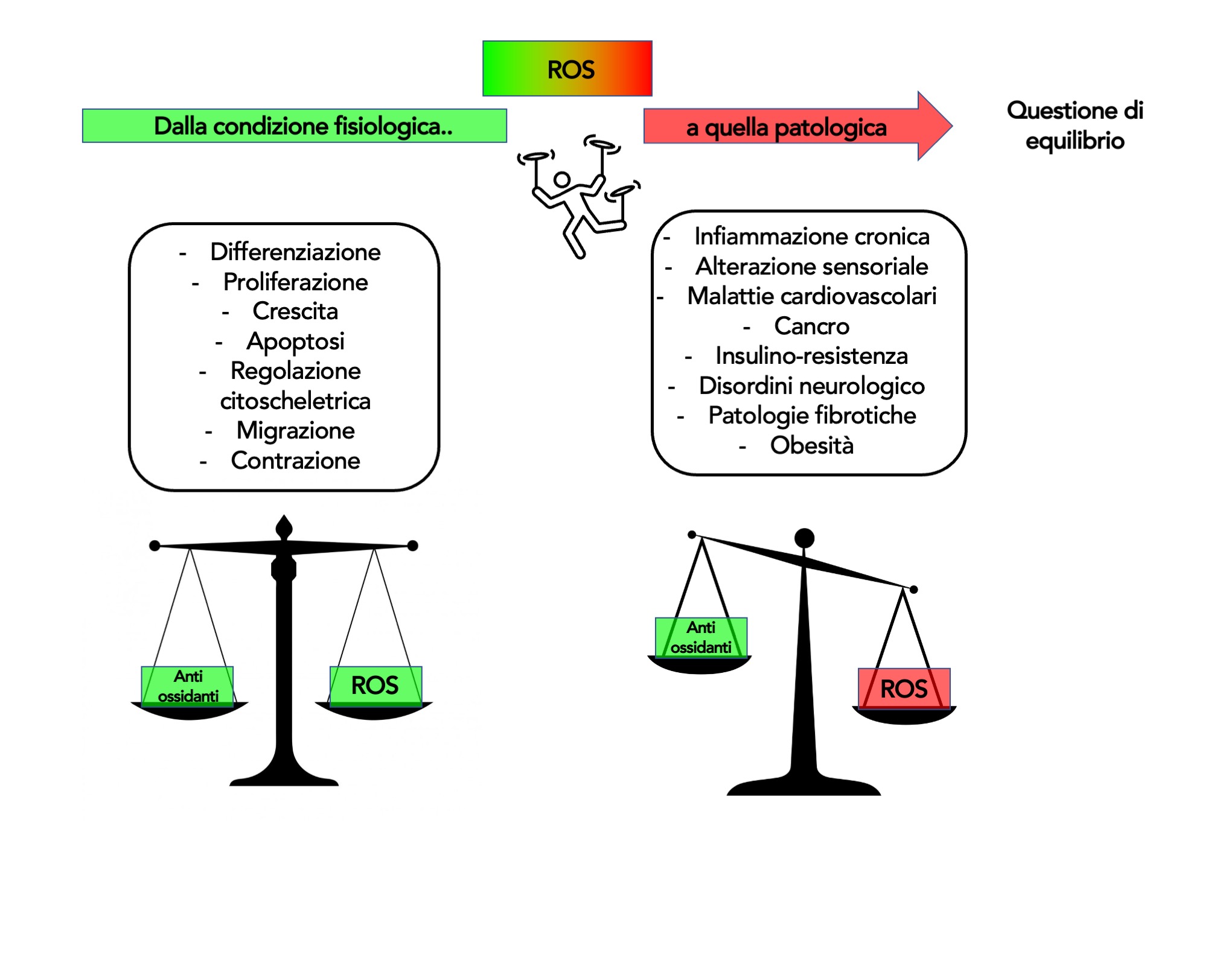 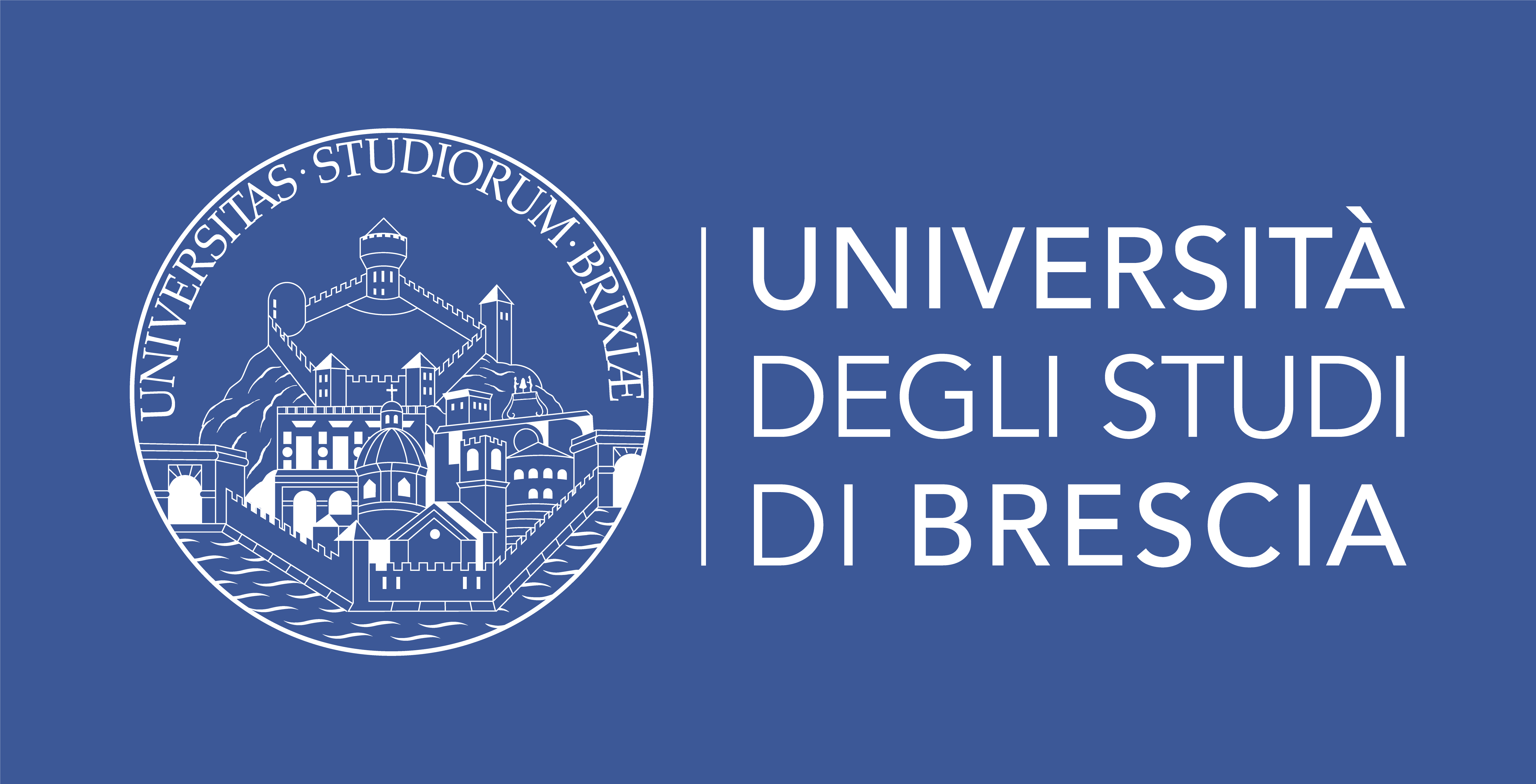 Quindi..
DISFUNZIONE ENDOTELIALE
Alterata funzionalità cardiaca
Aumento delle resistenze vascolari
Ridotta perfusione periferica
Rimodellamento ventricolare
IPERTENSIONE
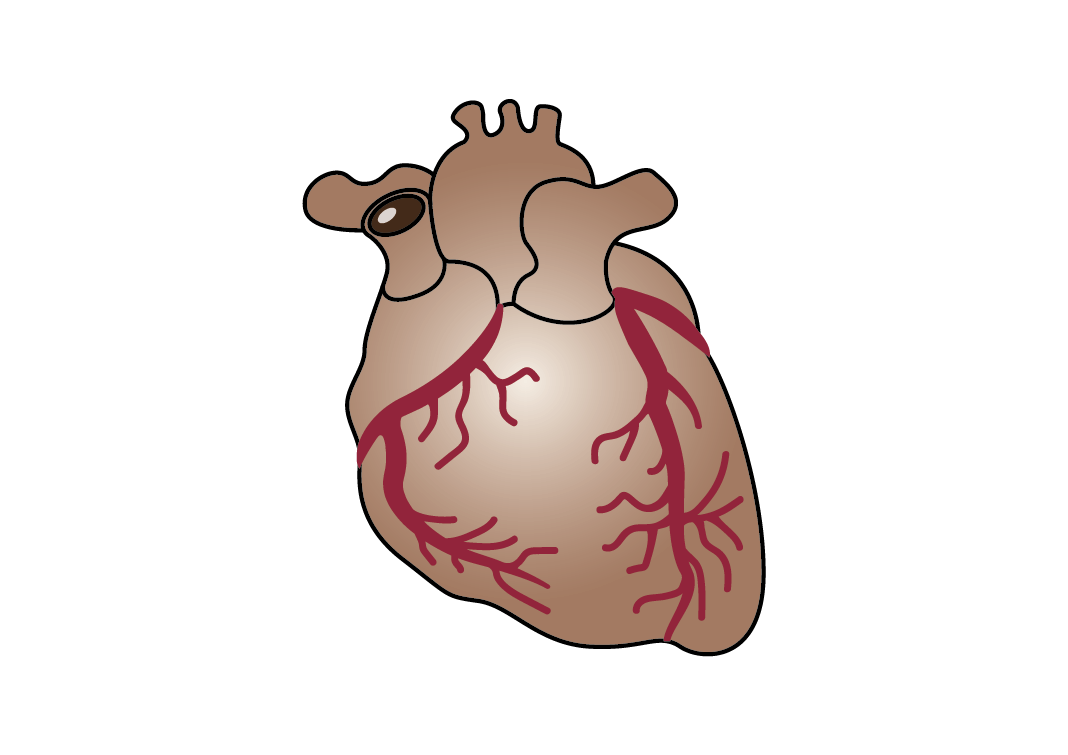 DANNO D’ORGANO
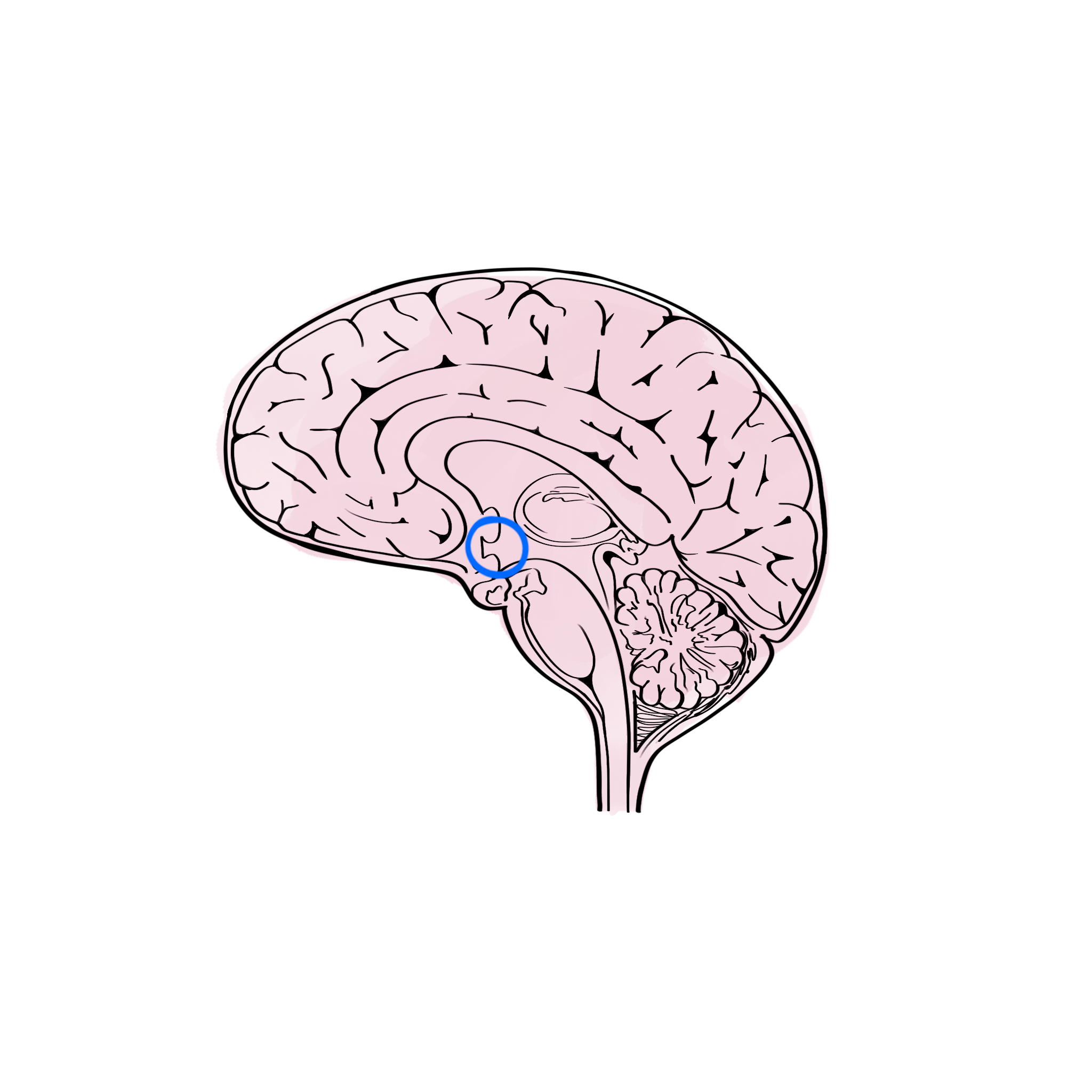 Aumento dello stress ossidativo
Riduzione della produzione di NO
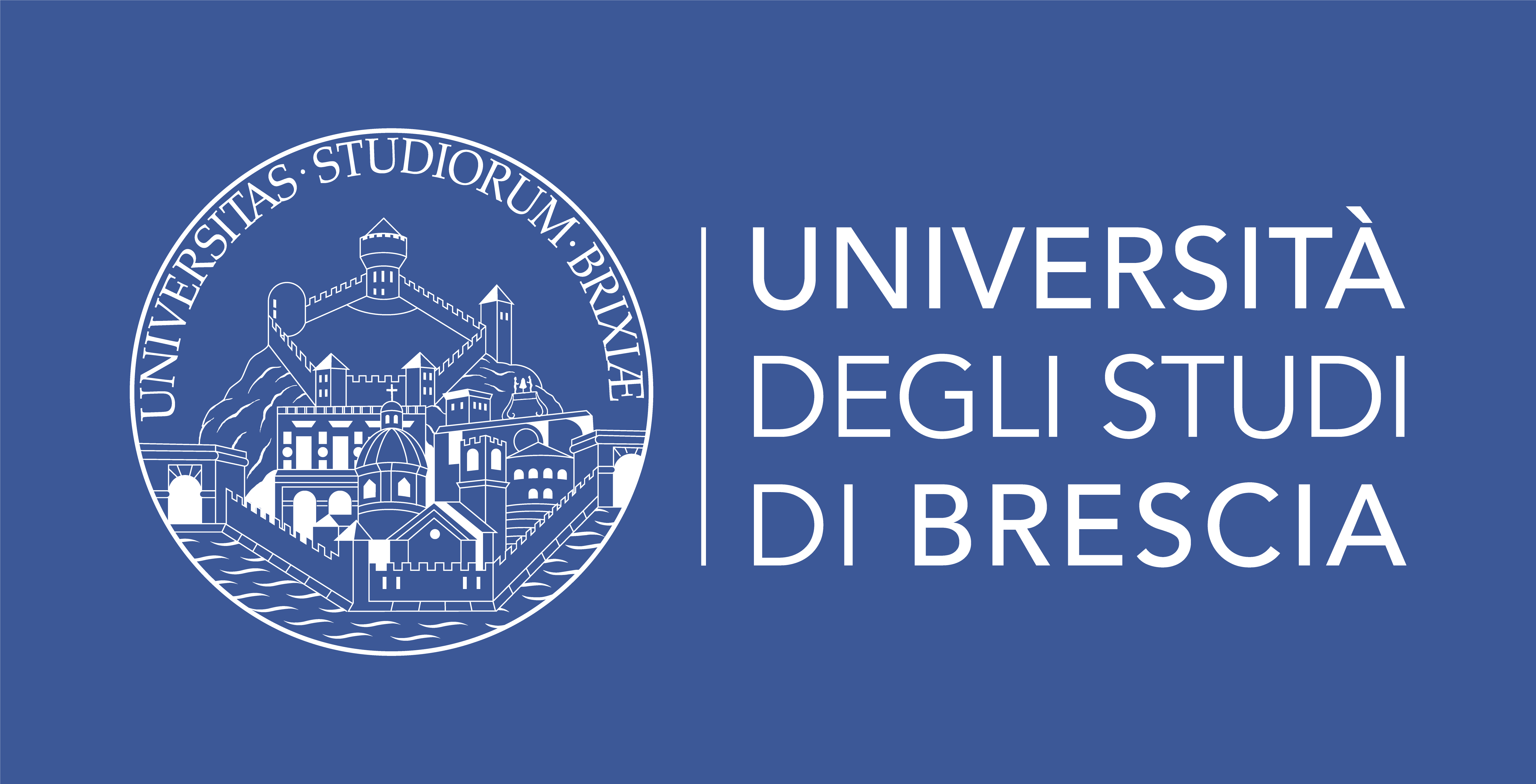 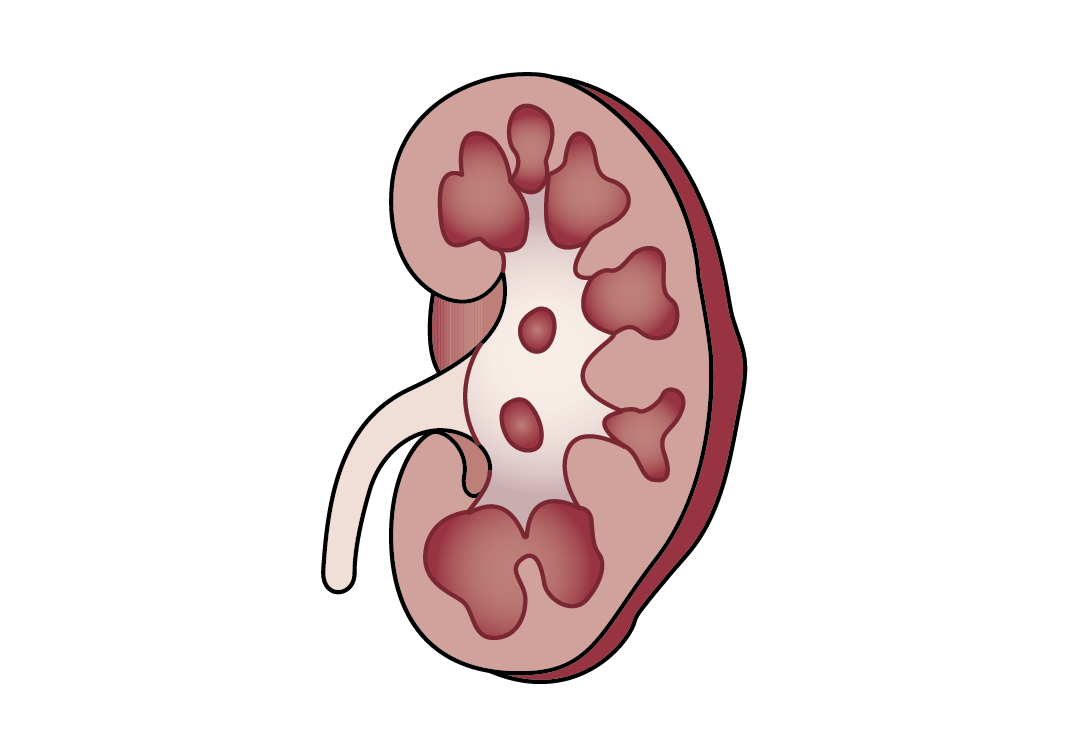 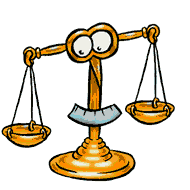 Si può intervenire in questo circolo vizioso?
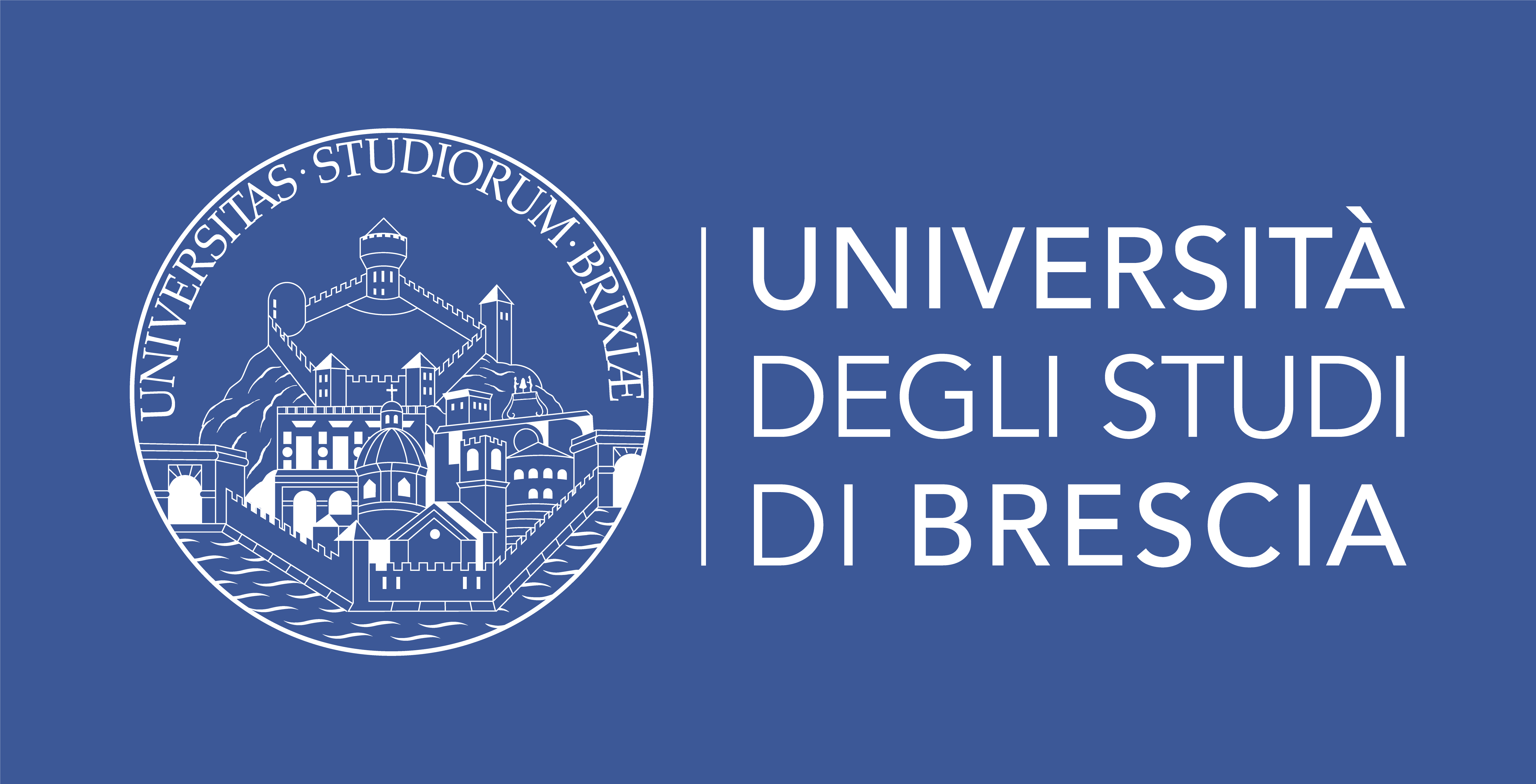 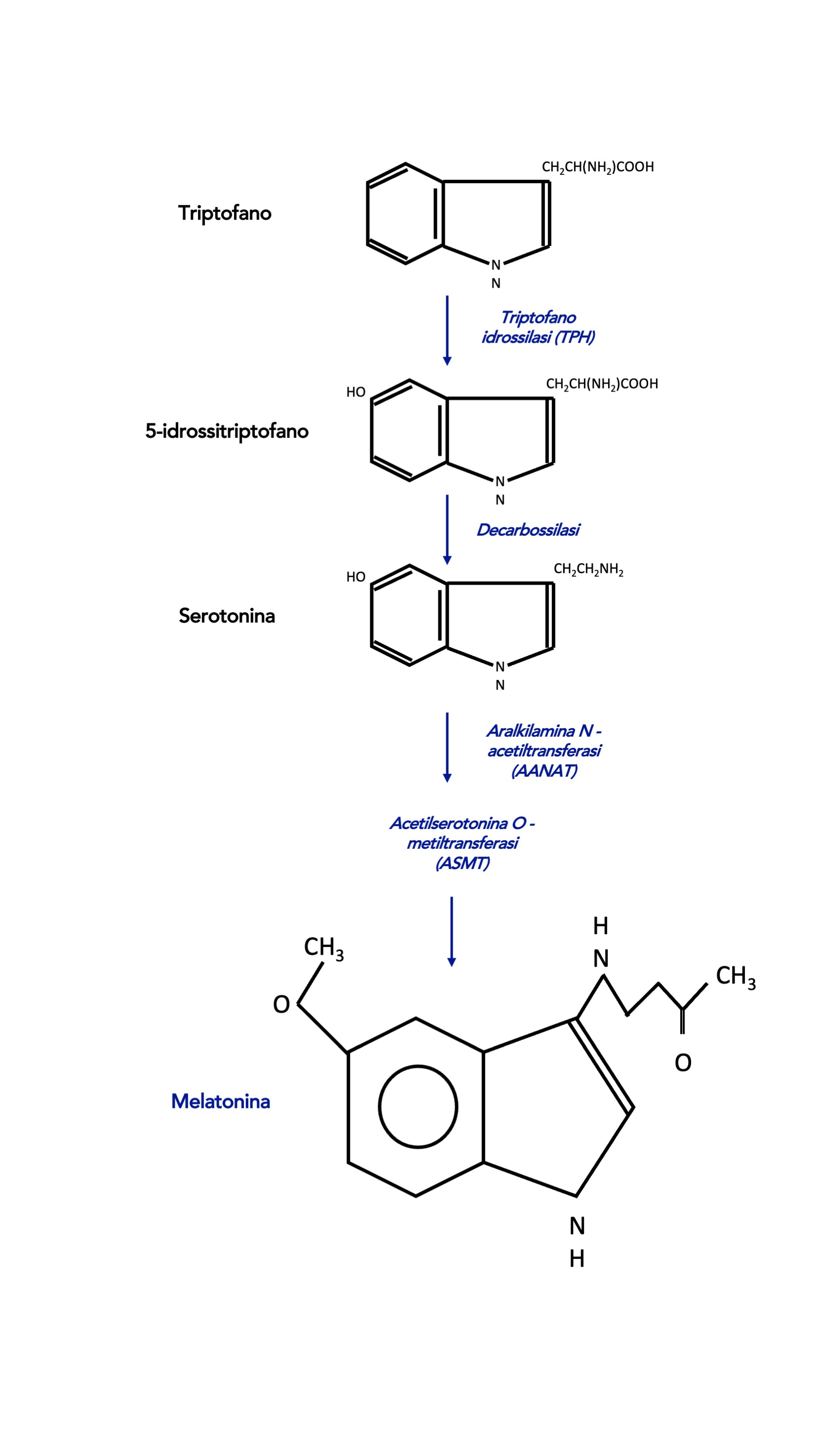 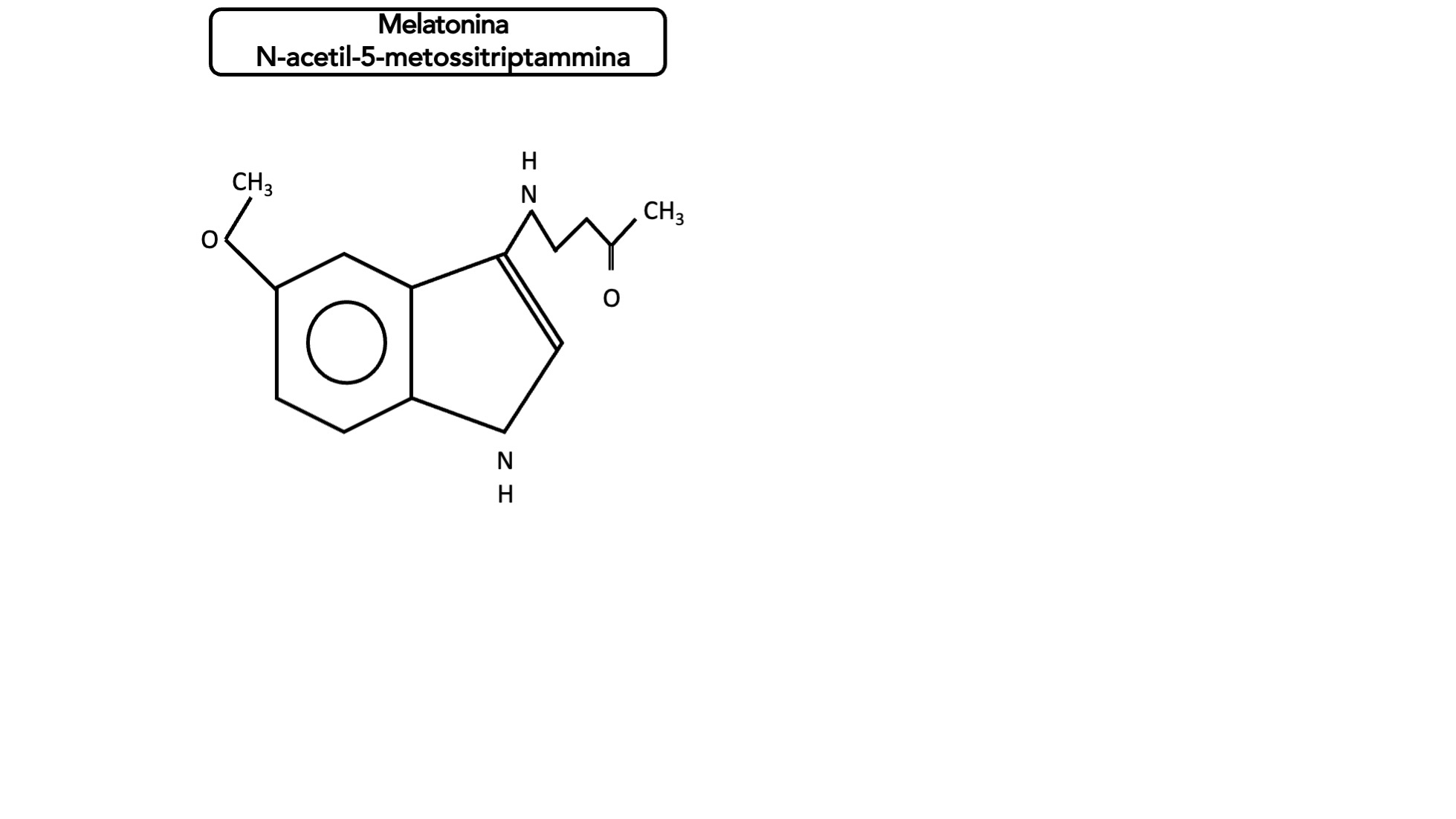 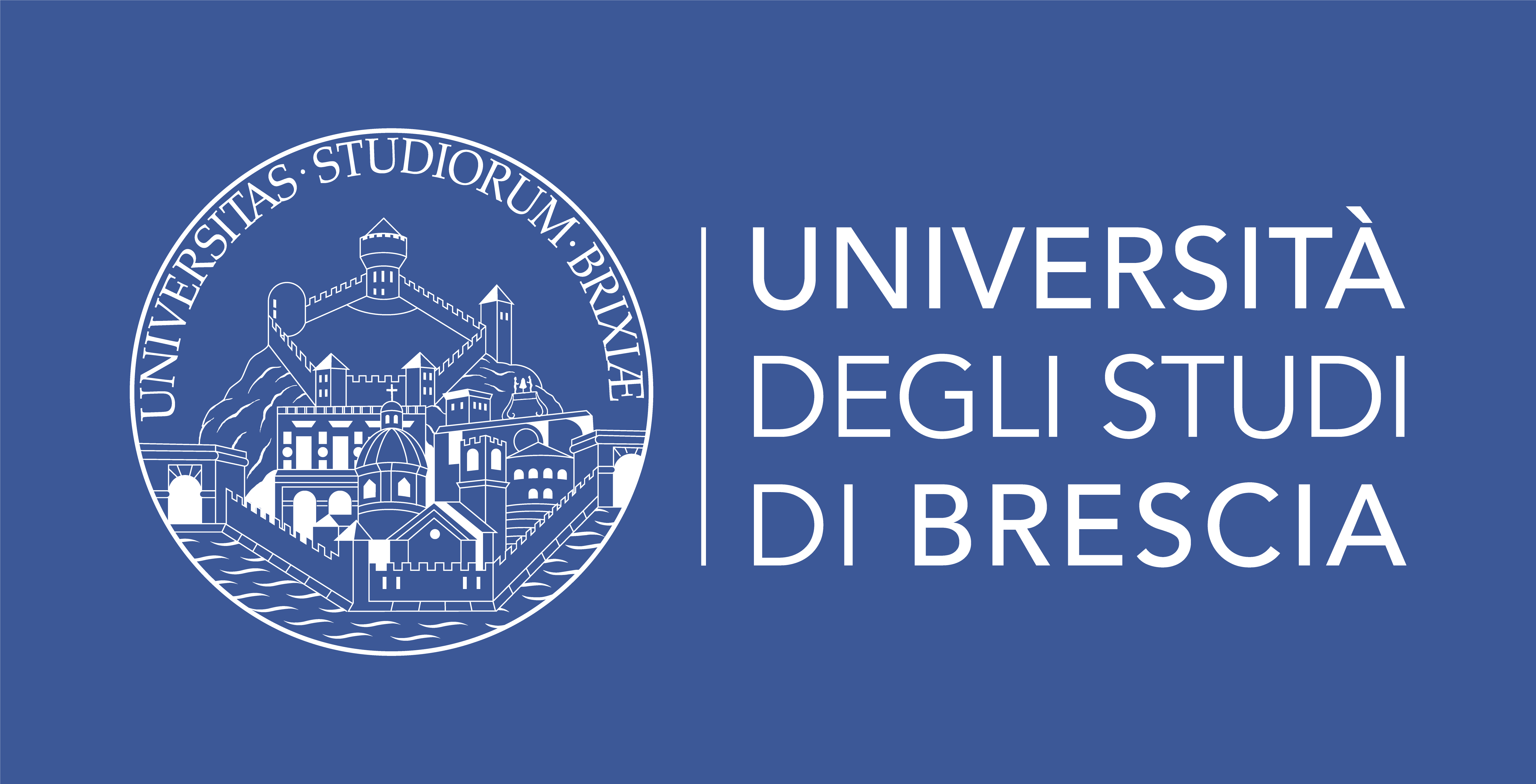 Gaspar do Amaral and Cipolla-Neto, Endocr Rev. 2018
Tan et al., Int J Mol Sci. 2014
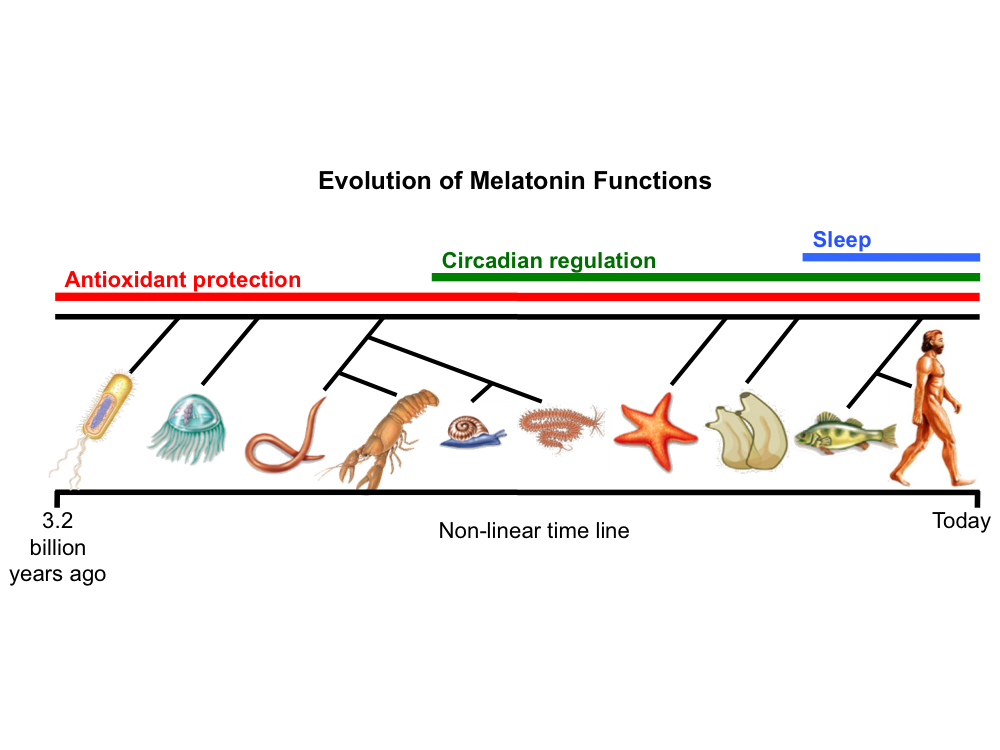 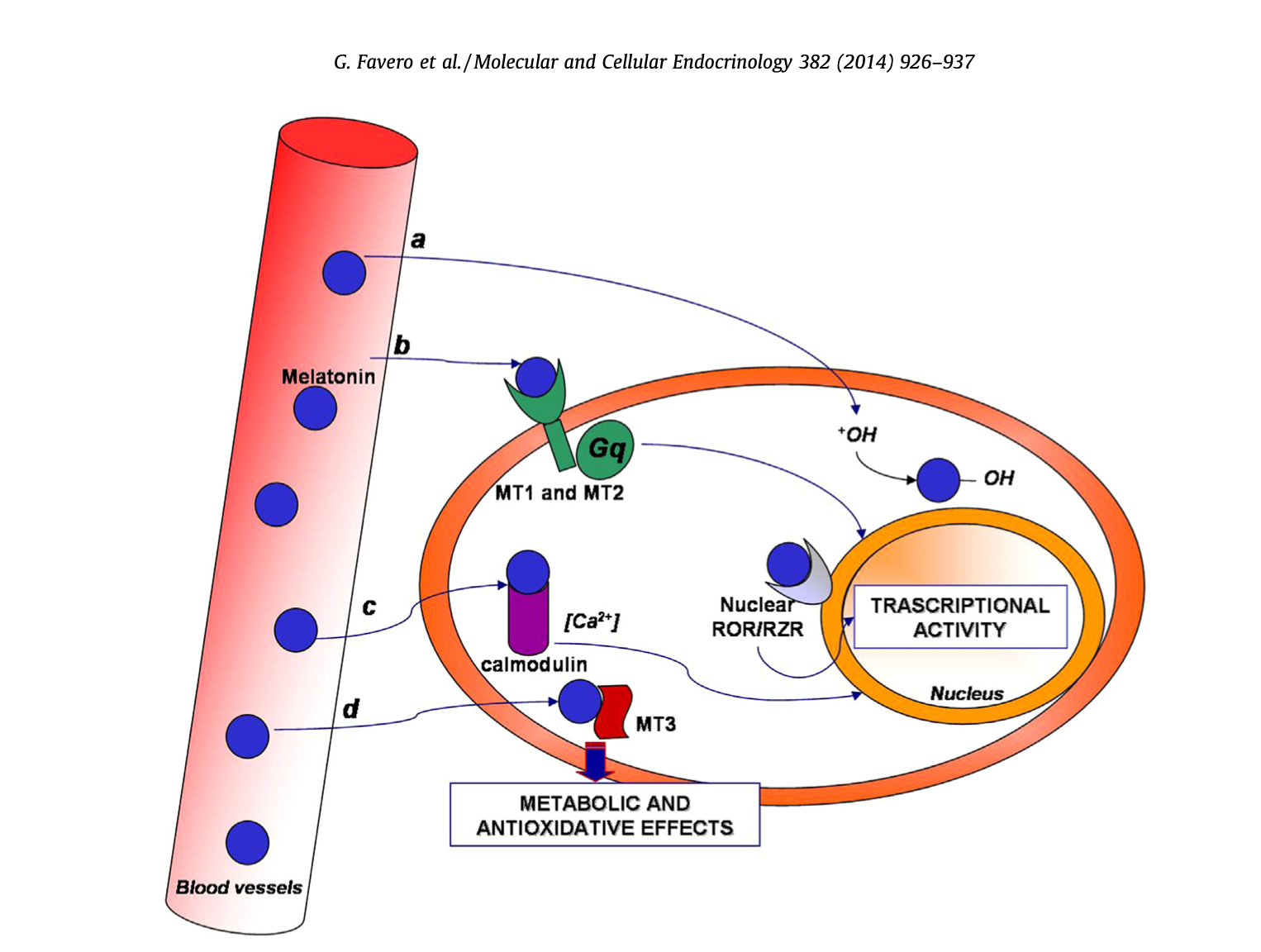 Non effetti collaterali
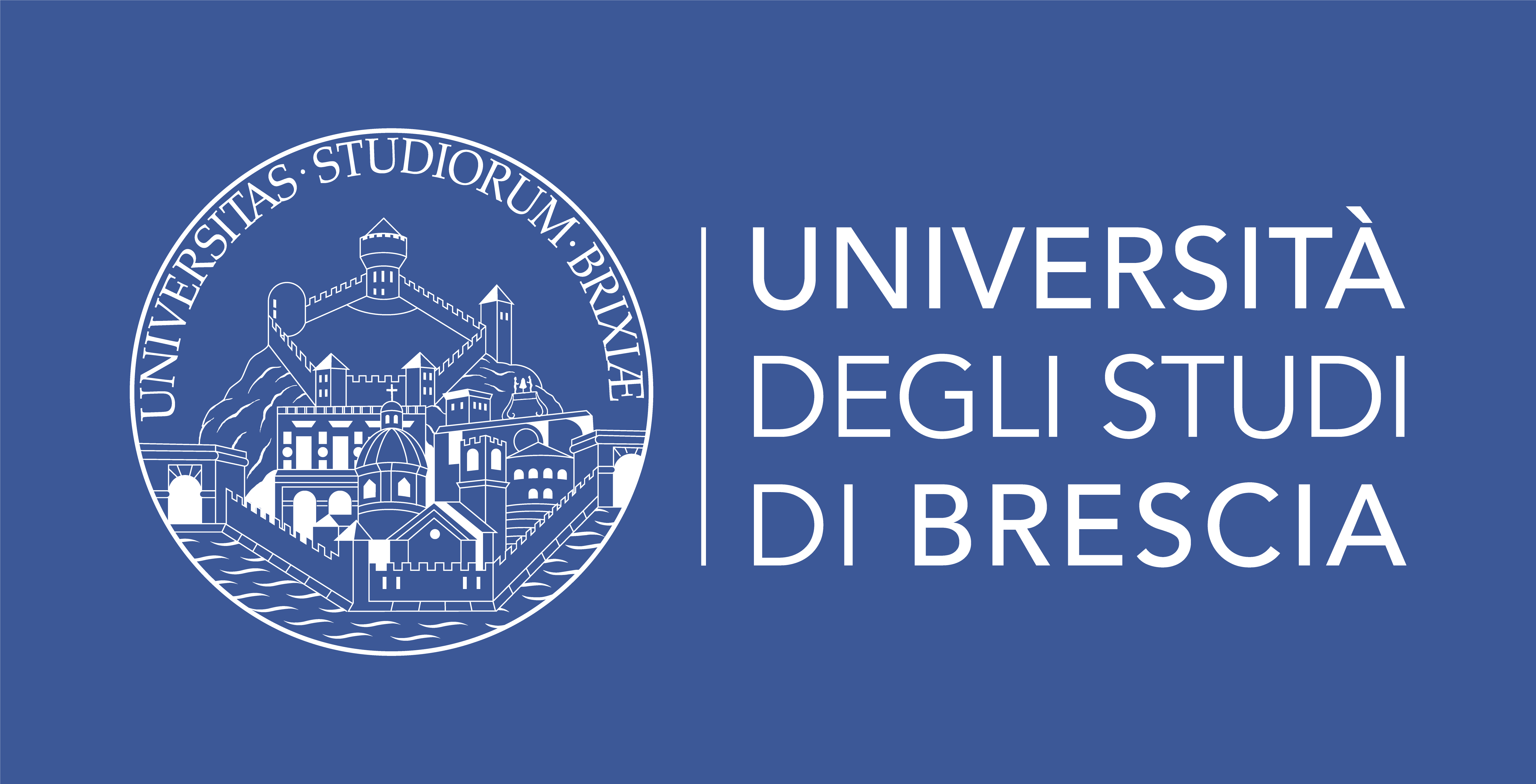 Favero et al., Molecular and Cellular Endocrinology. 2014
Disegno dello studio
23 pazienti ipertesi
16 supplementati con melatonina vs 7 controlli
ipertensione essenziale – da almeno 1 anno
Criteri di esclusione:
- Almeno un fattore di rischio cardiovascolare
- Diabete - Fumo – Ipertrigliceridemia/Ipercolesterolemia
- Terapia con nitrati, statine e β-bloccanti
- Lavoratori notturni/turnisti
- Richiesti nulli cambiamenti nella terapia anti-ipertensiva
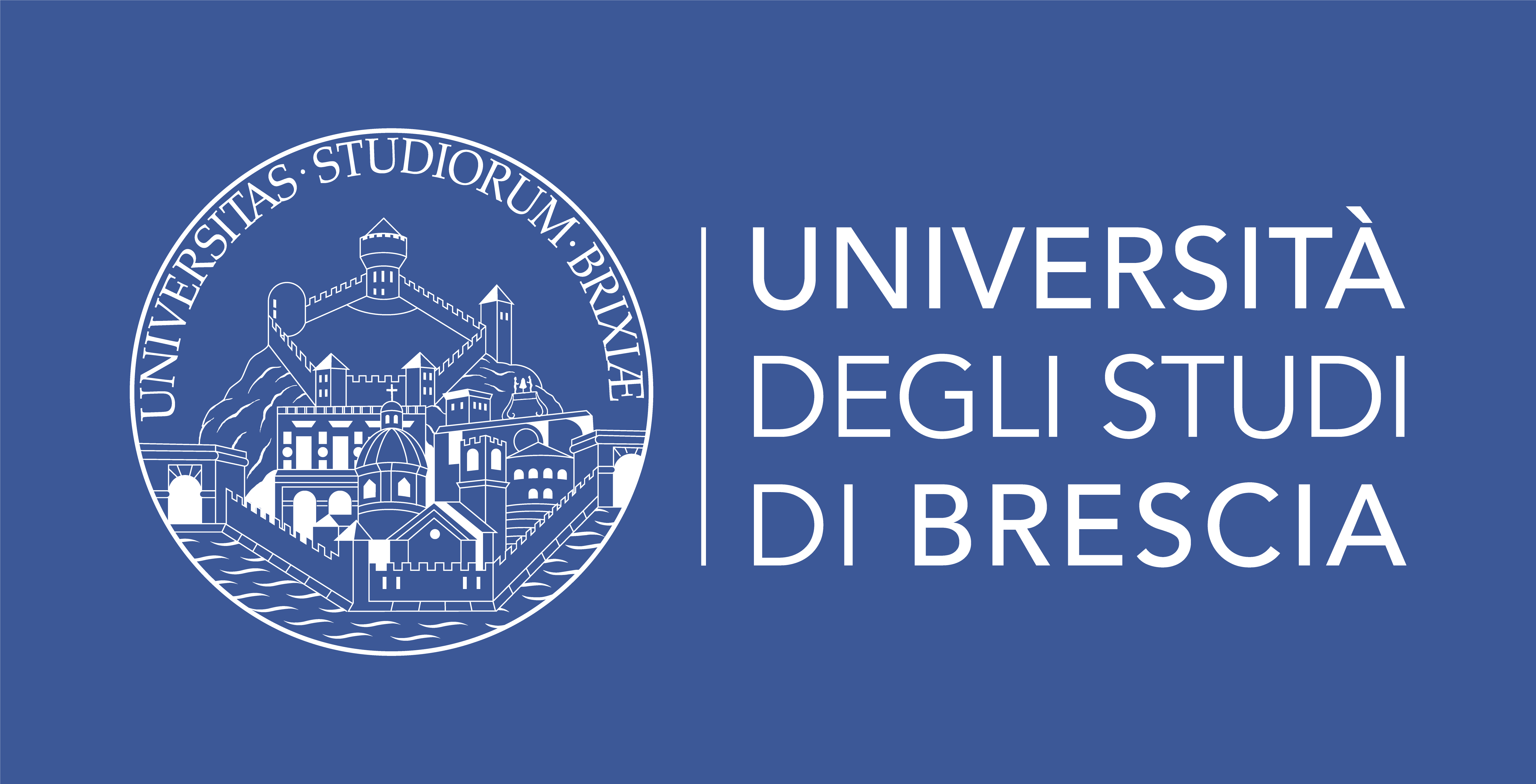 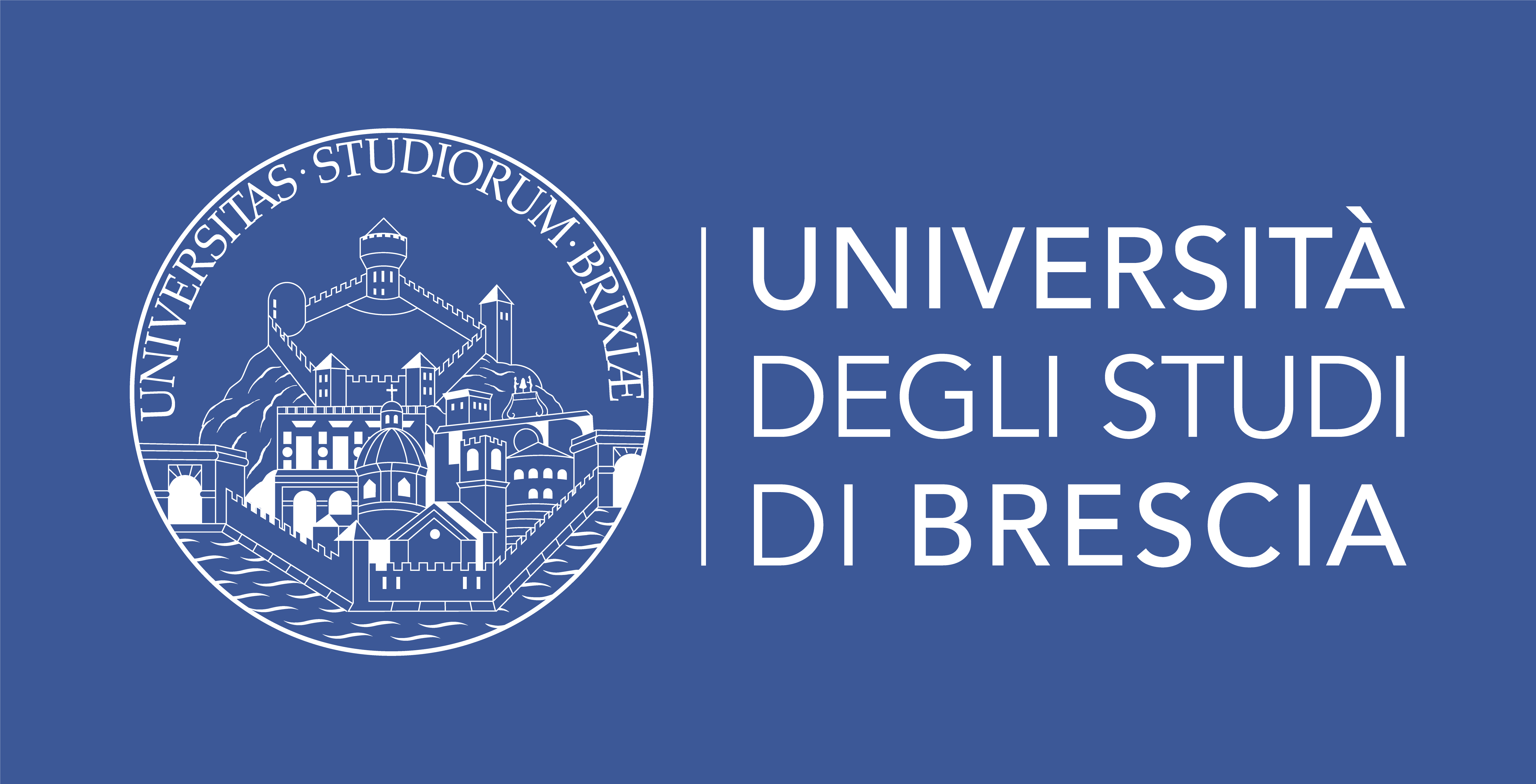 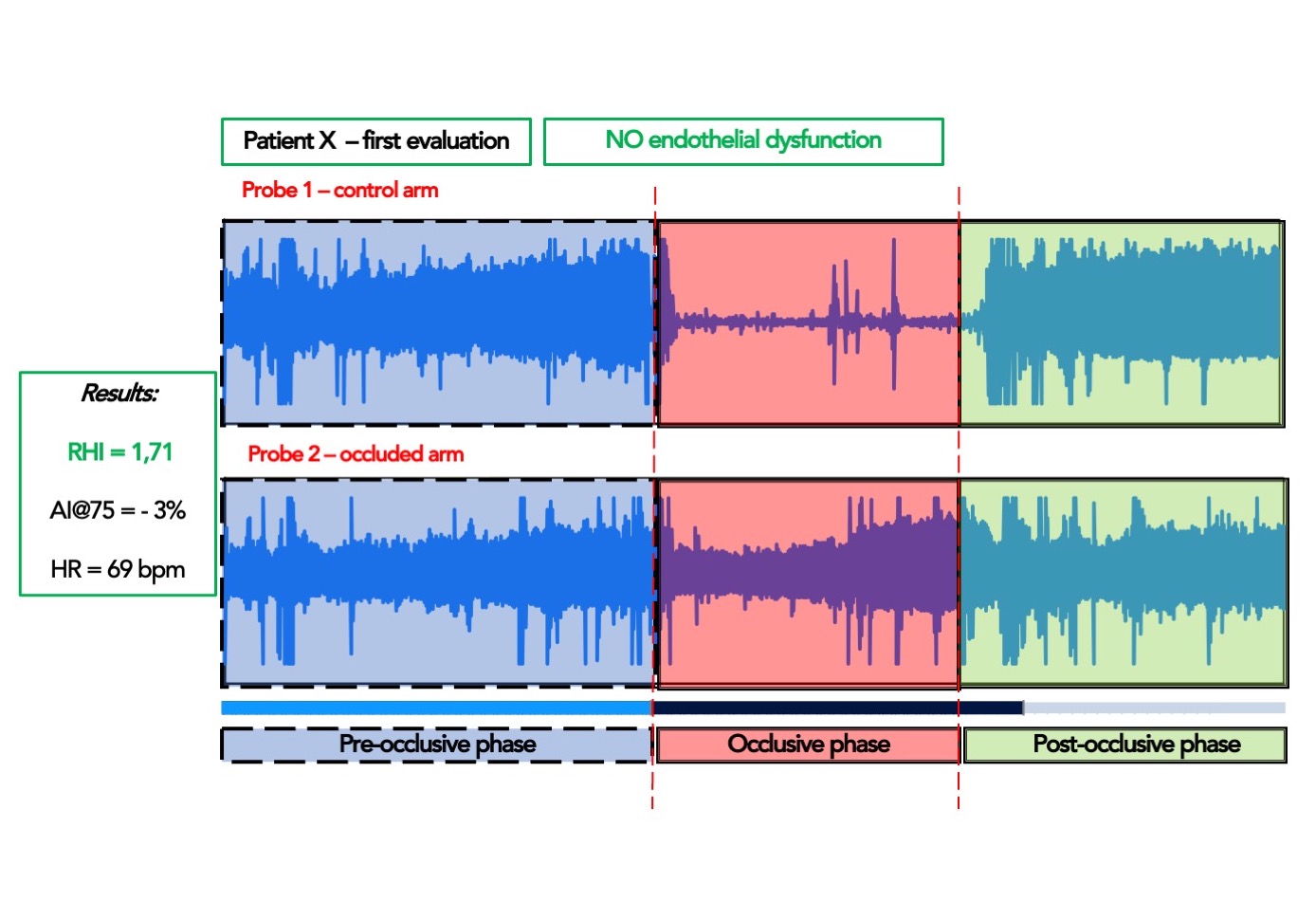 EndoPAT
Parametri ematici/EndoPAT/Arterial stiffness
TAC e concentrazione 
plasmatica di melatonina
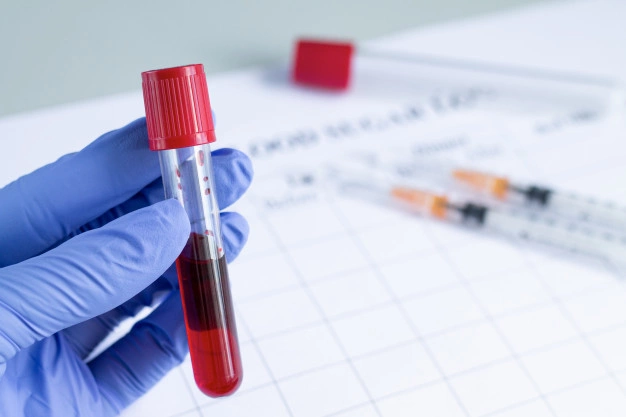 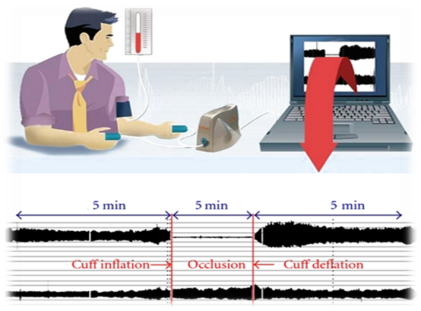 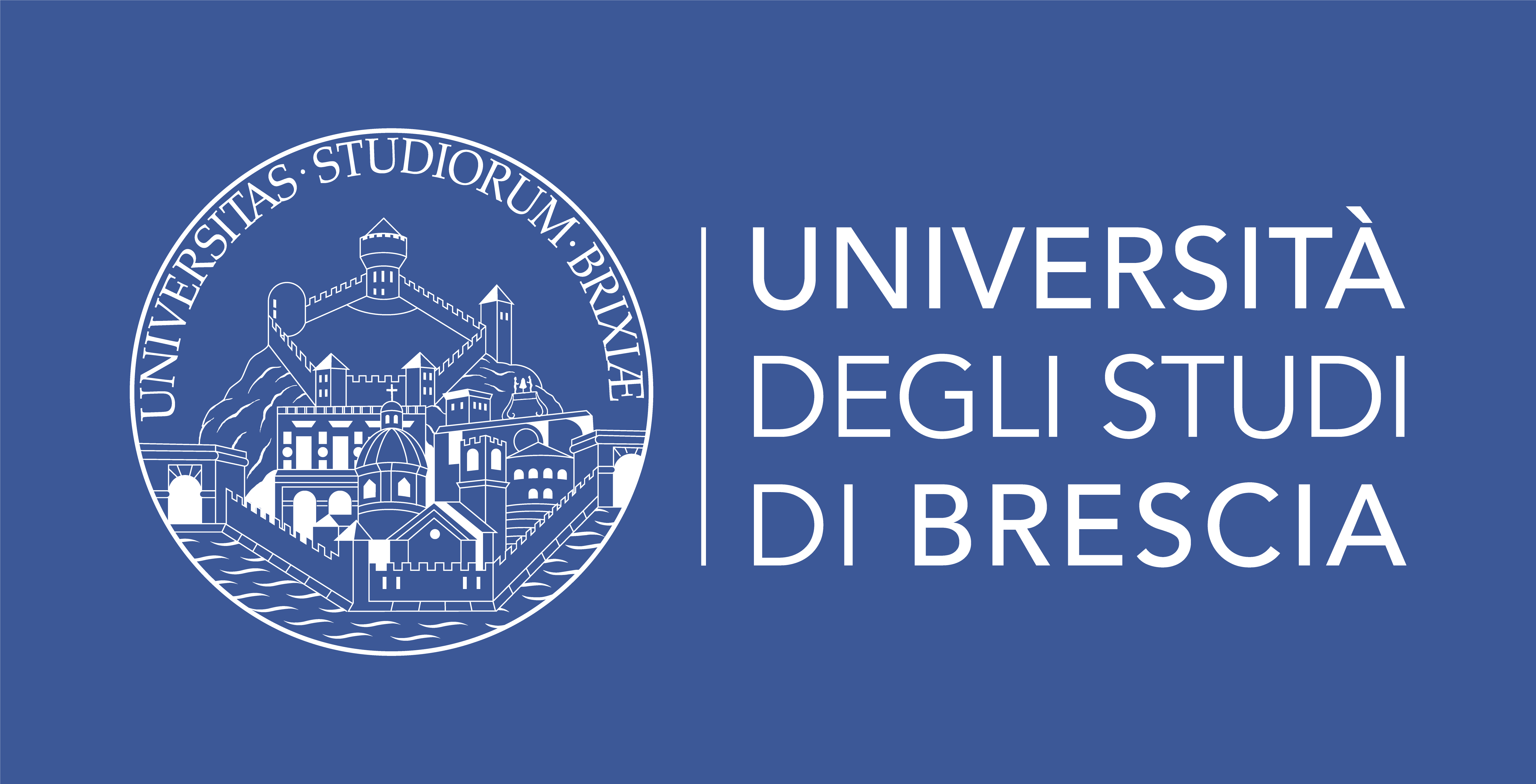 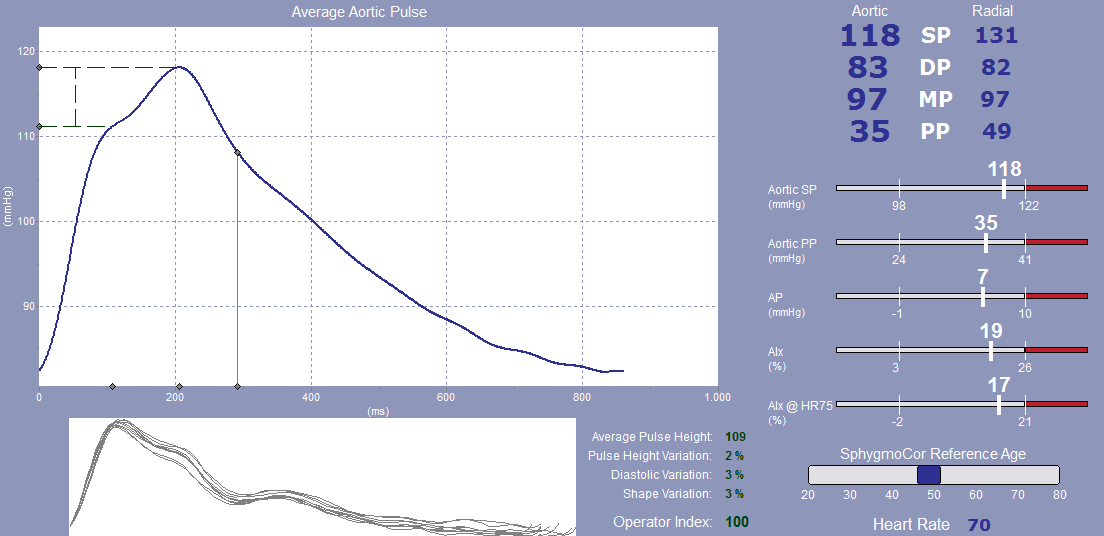 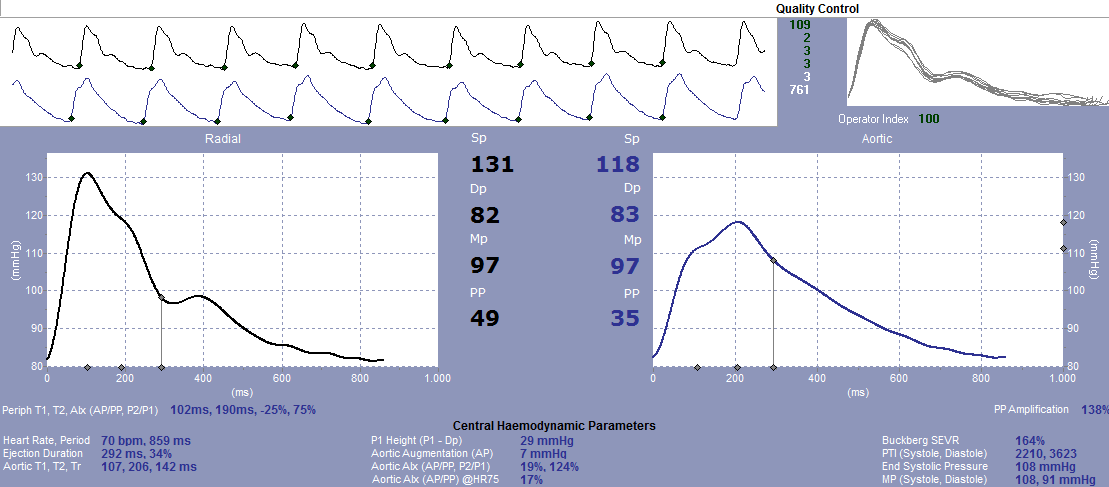 SphygmoCor
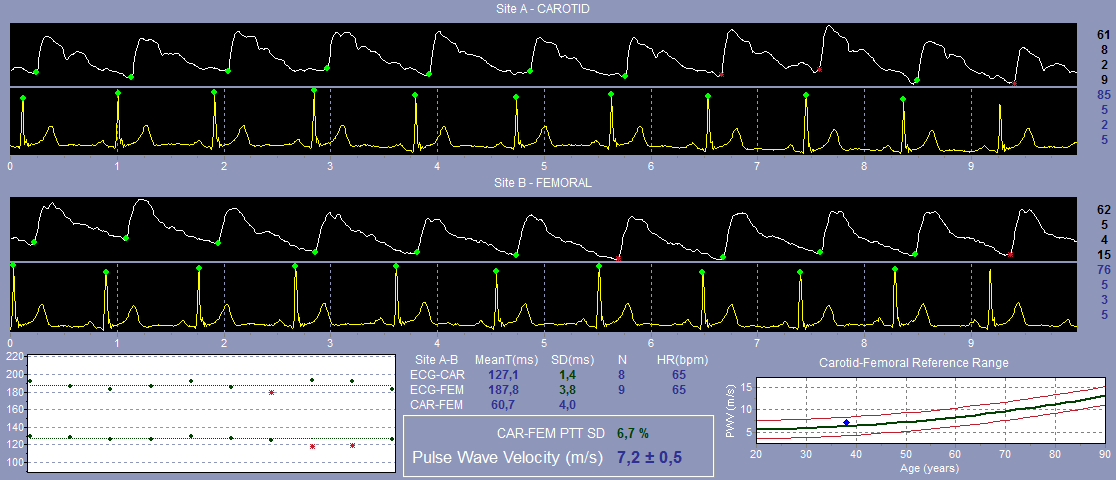 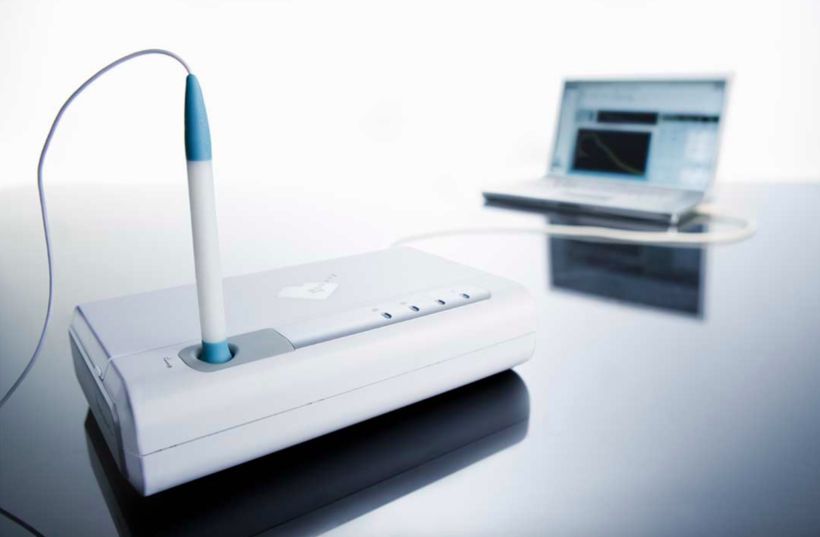 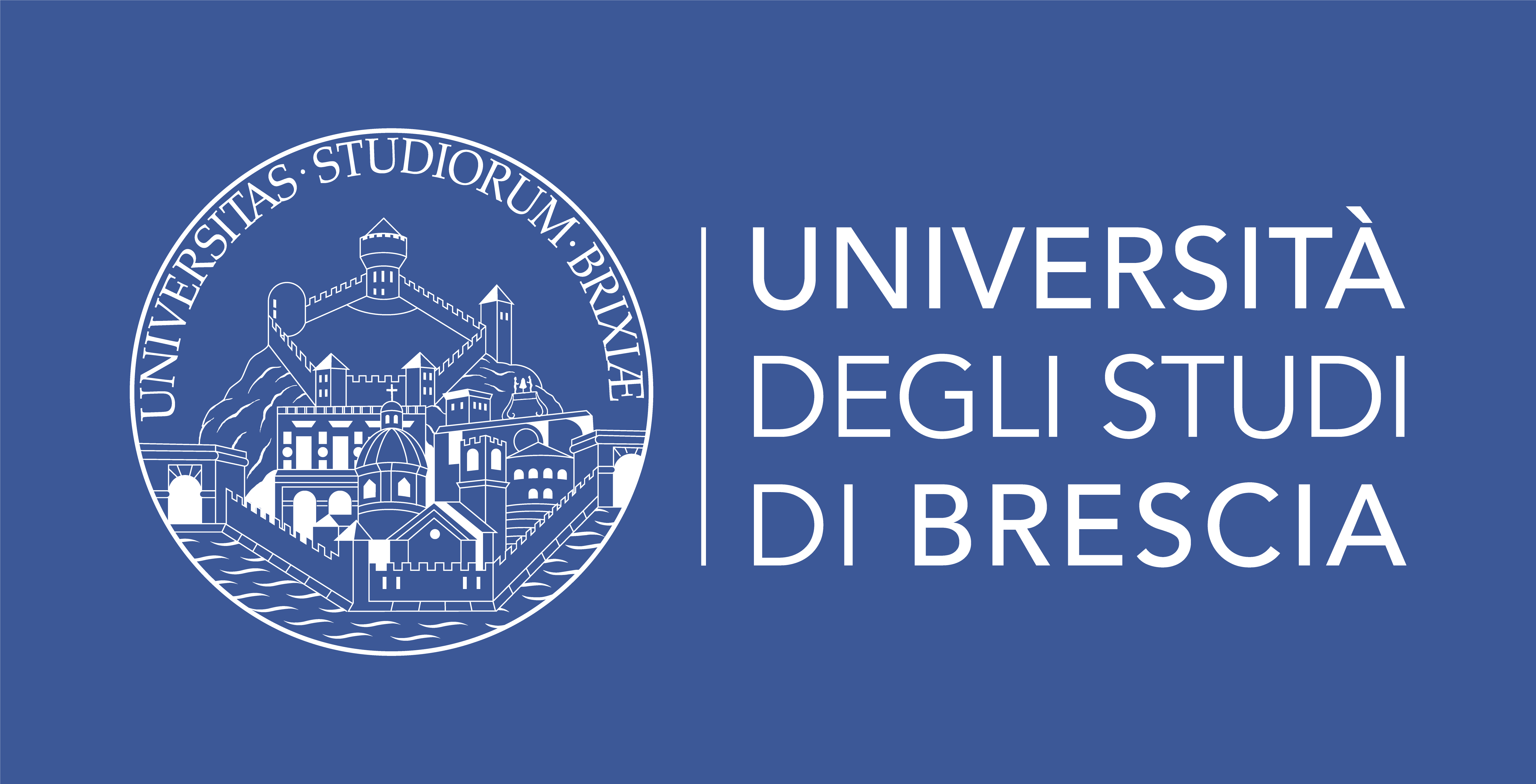 Risultati
Paziente X, iperteso,
 tempo zero
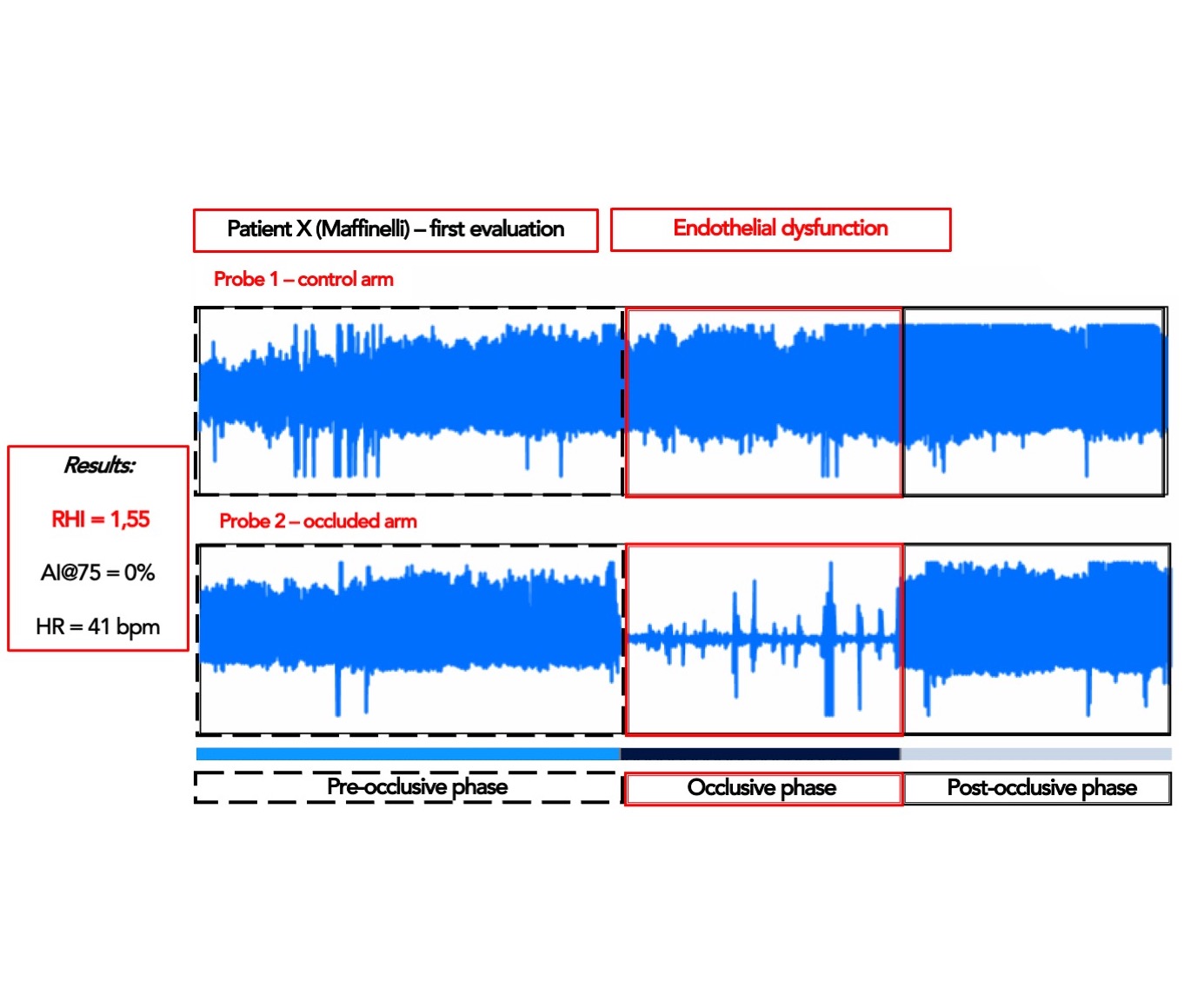 TAC: ++
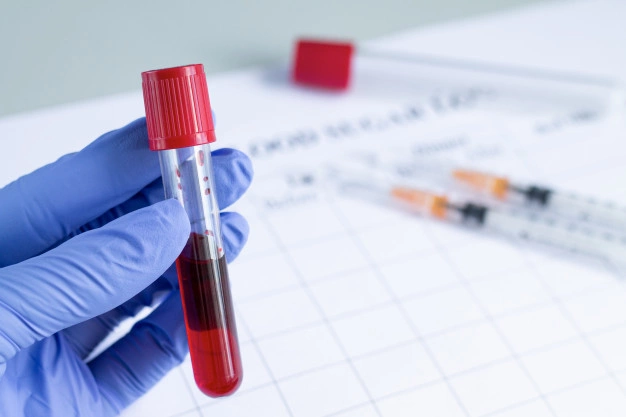 Melatonina 
(1 mg/die)
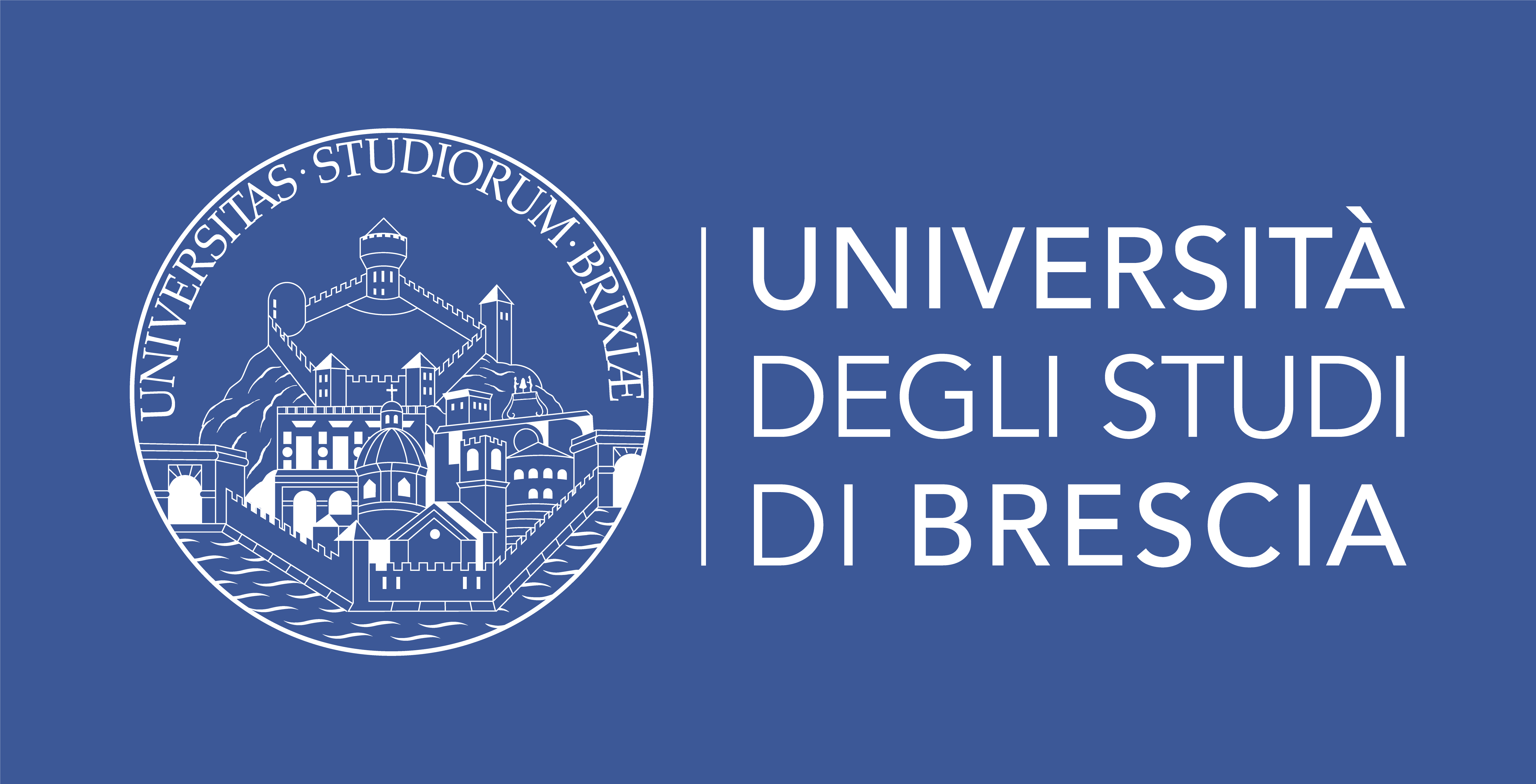 Paziente X, iperteso,
 tempo uno
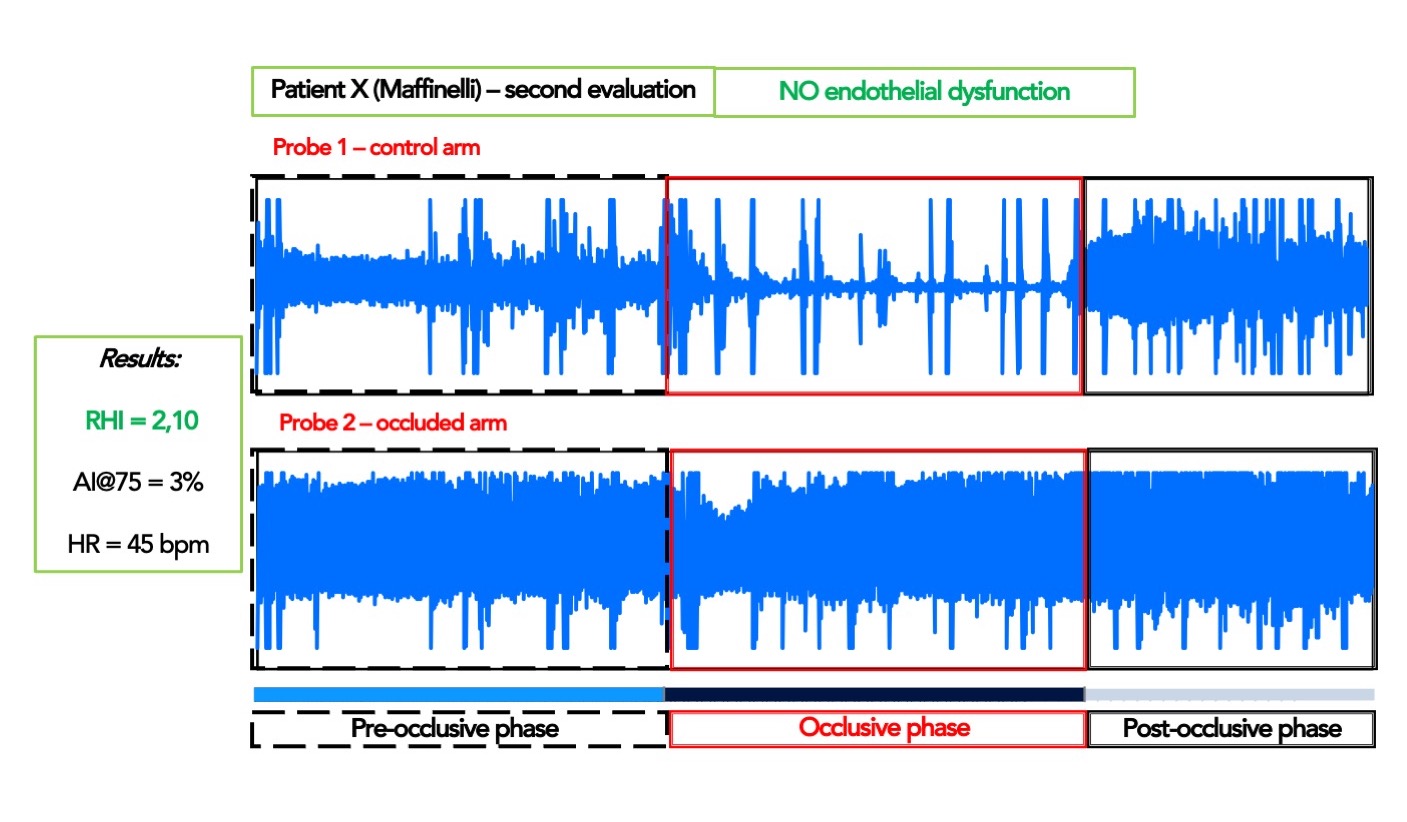 TAC: - -
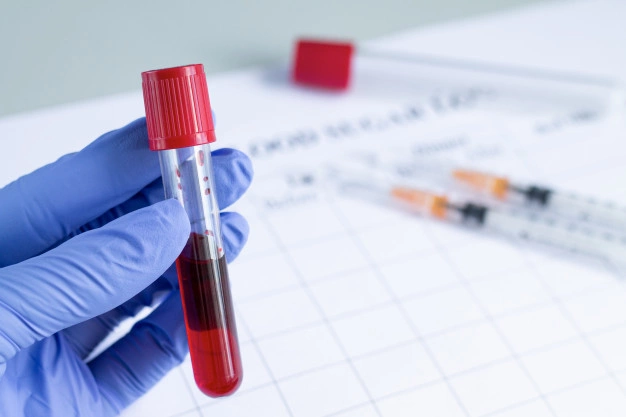 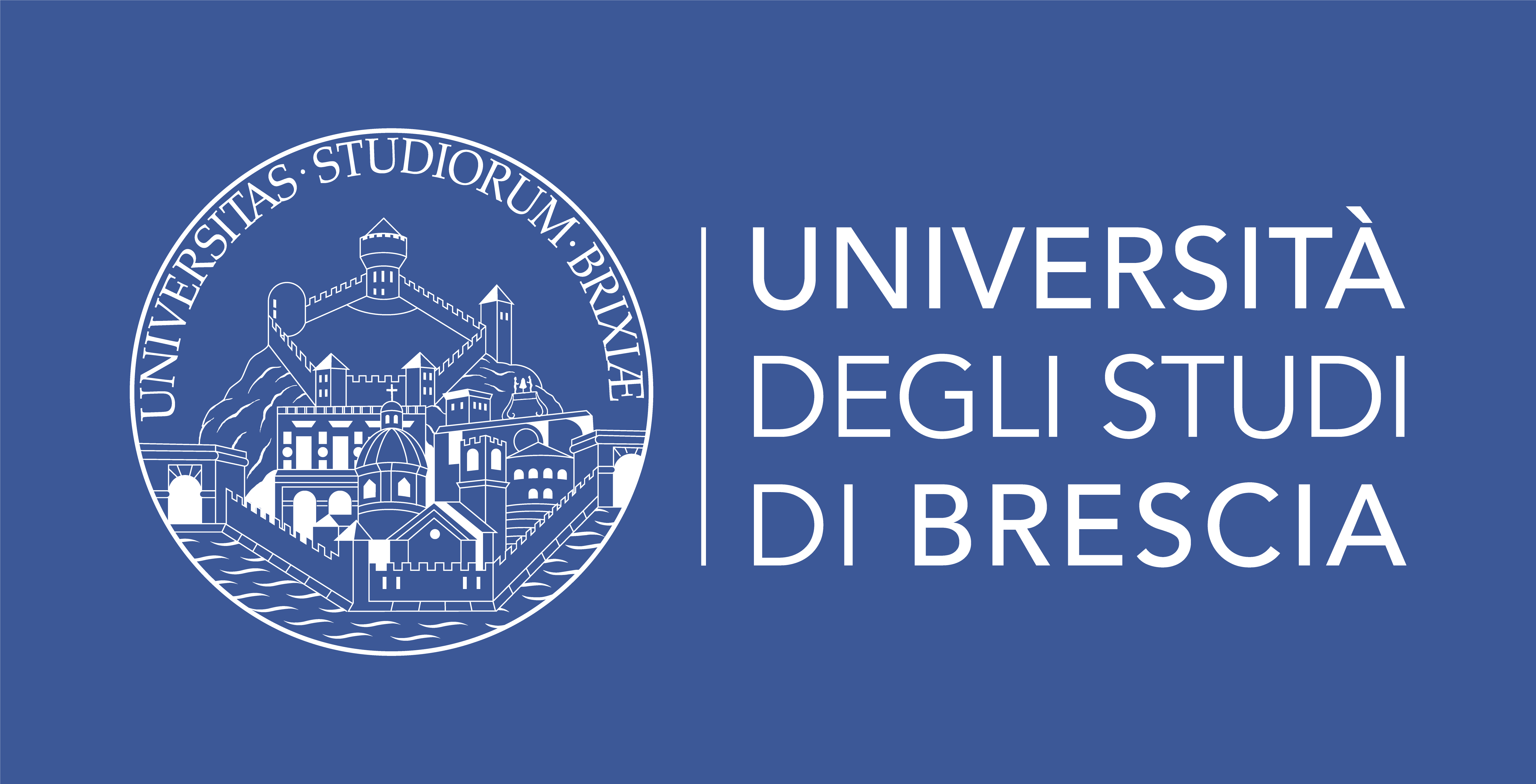 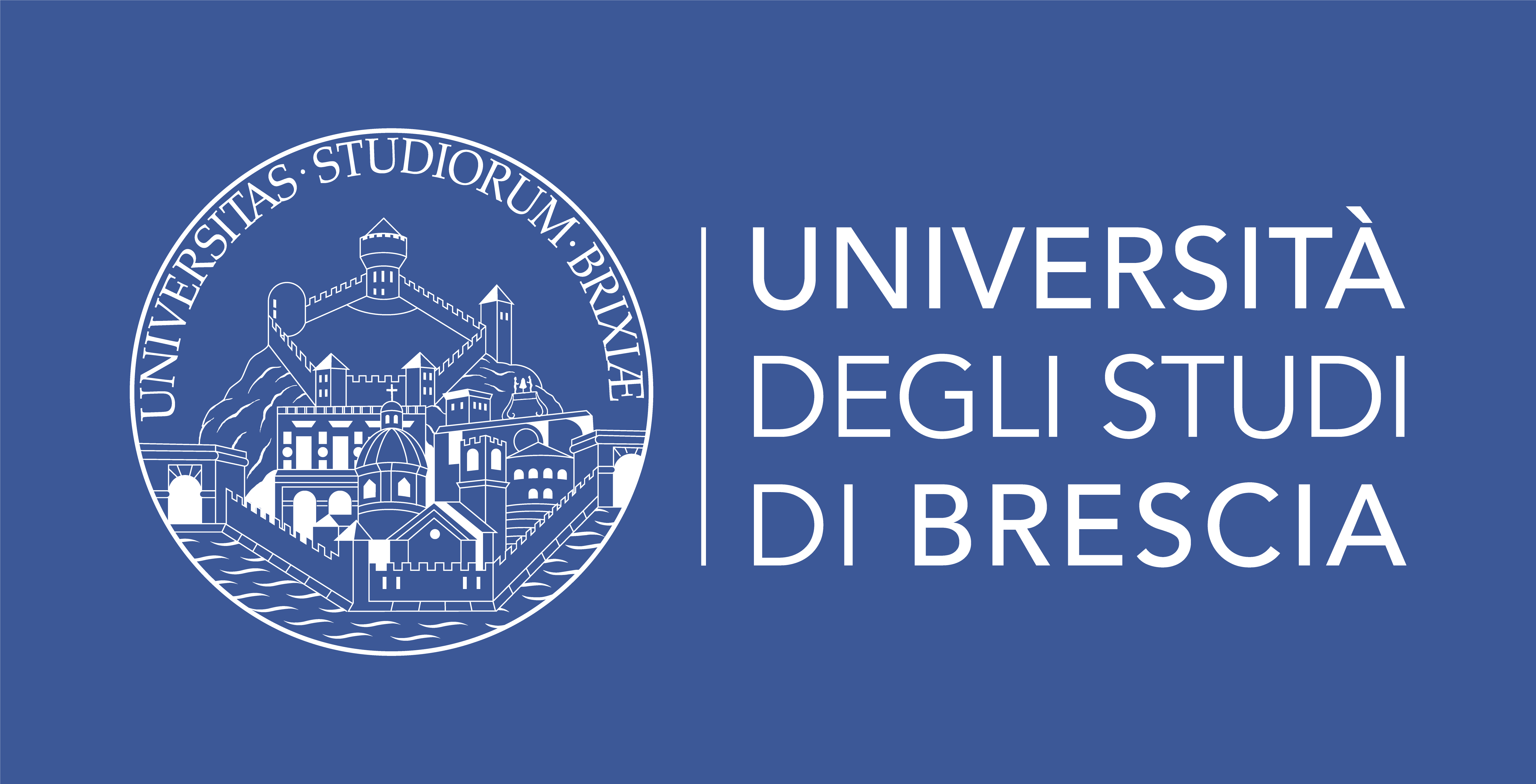 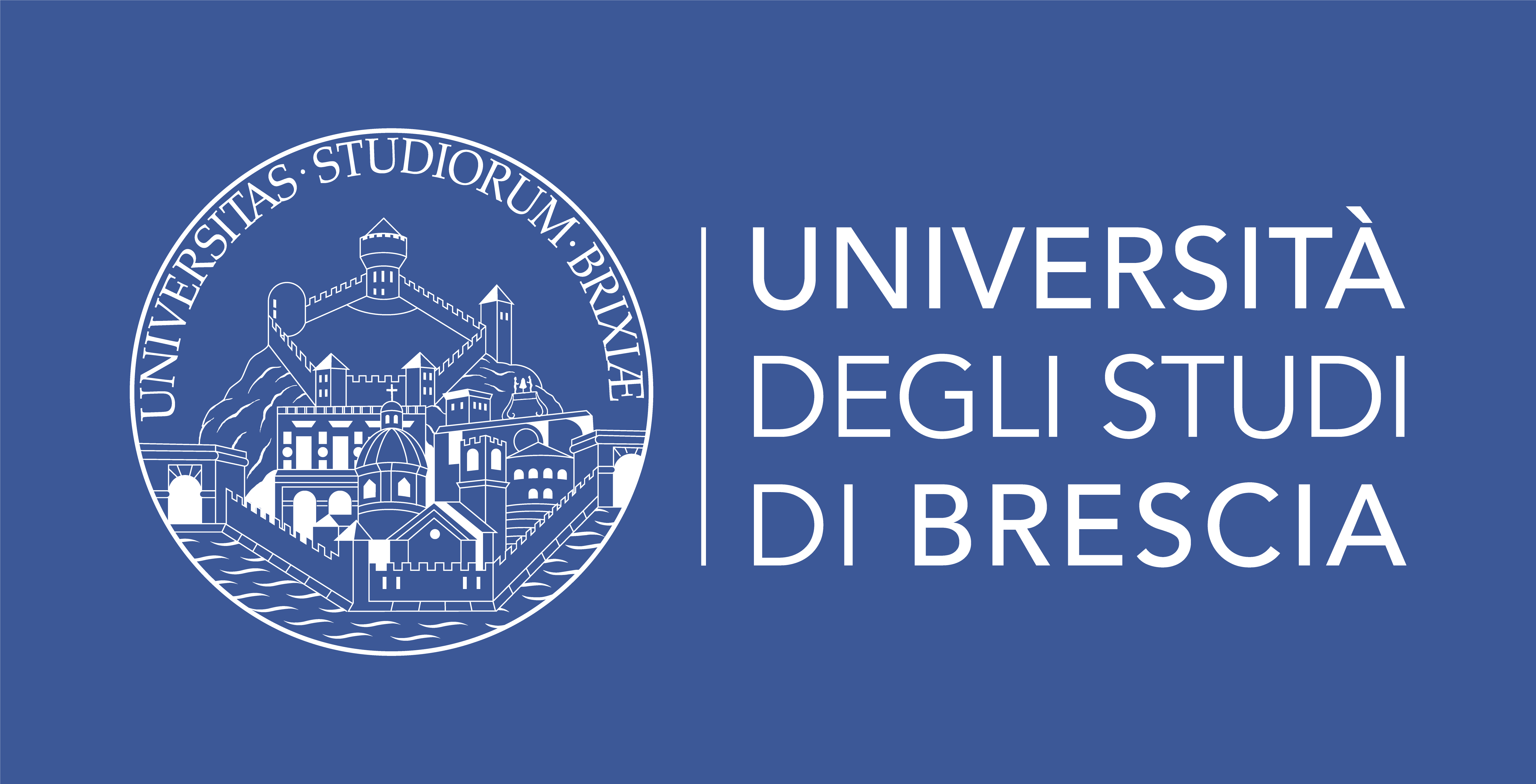 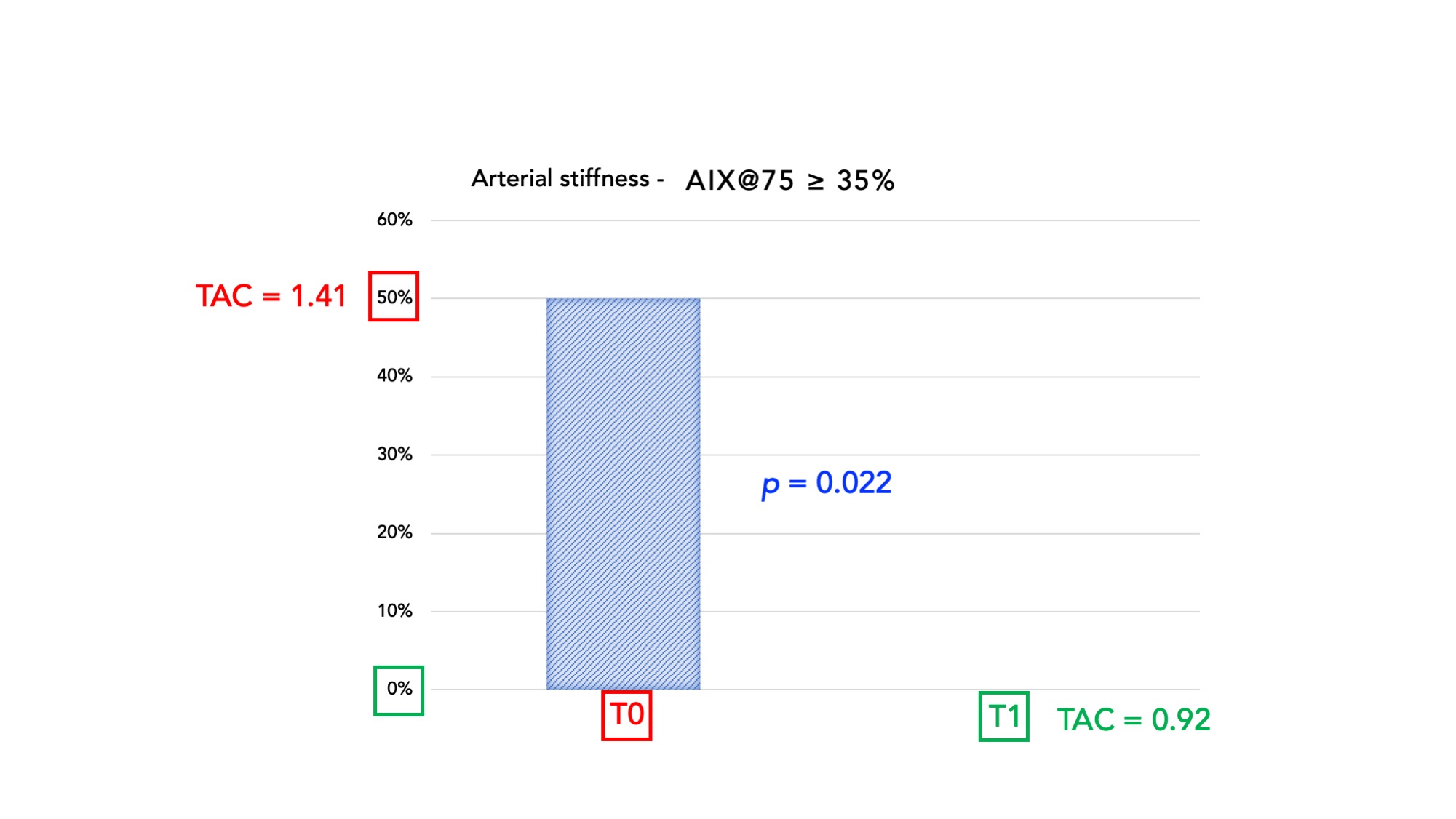 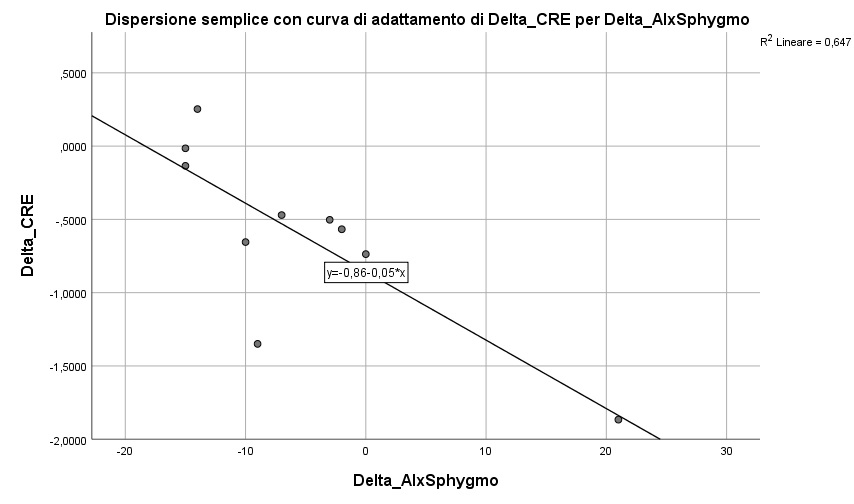 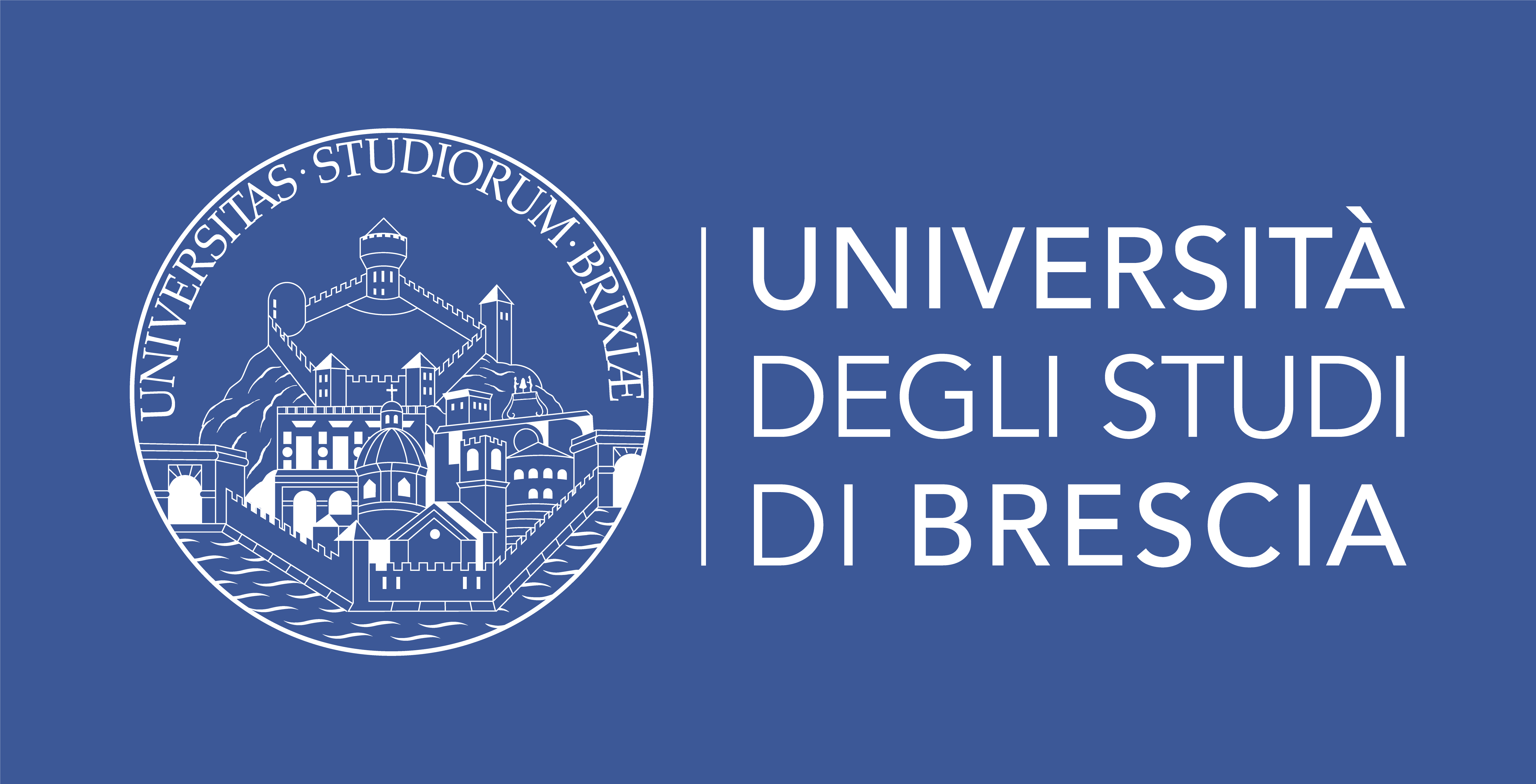 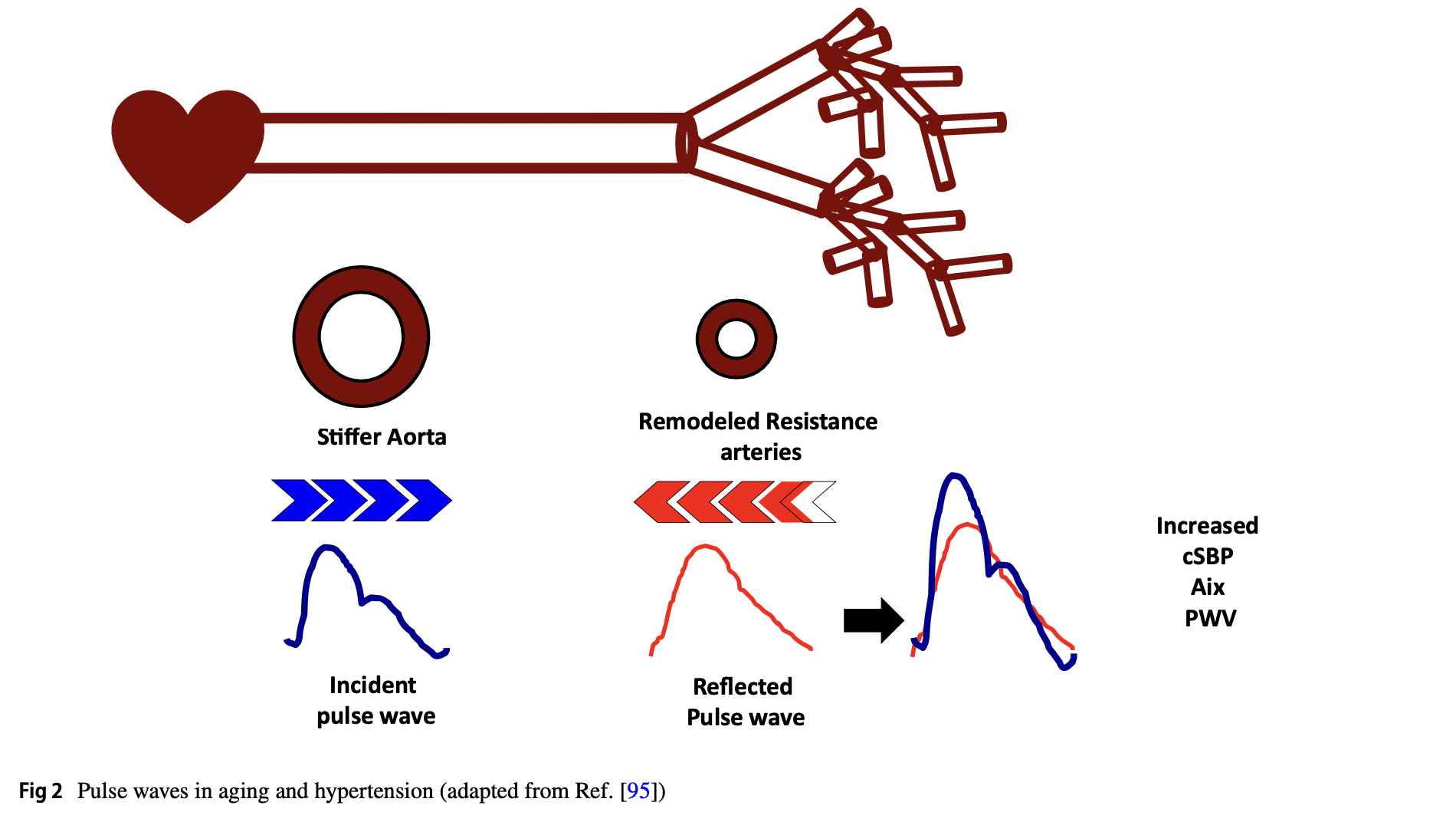 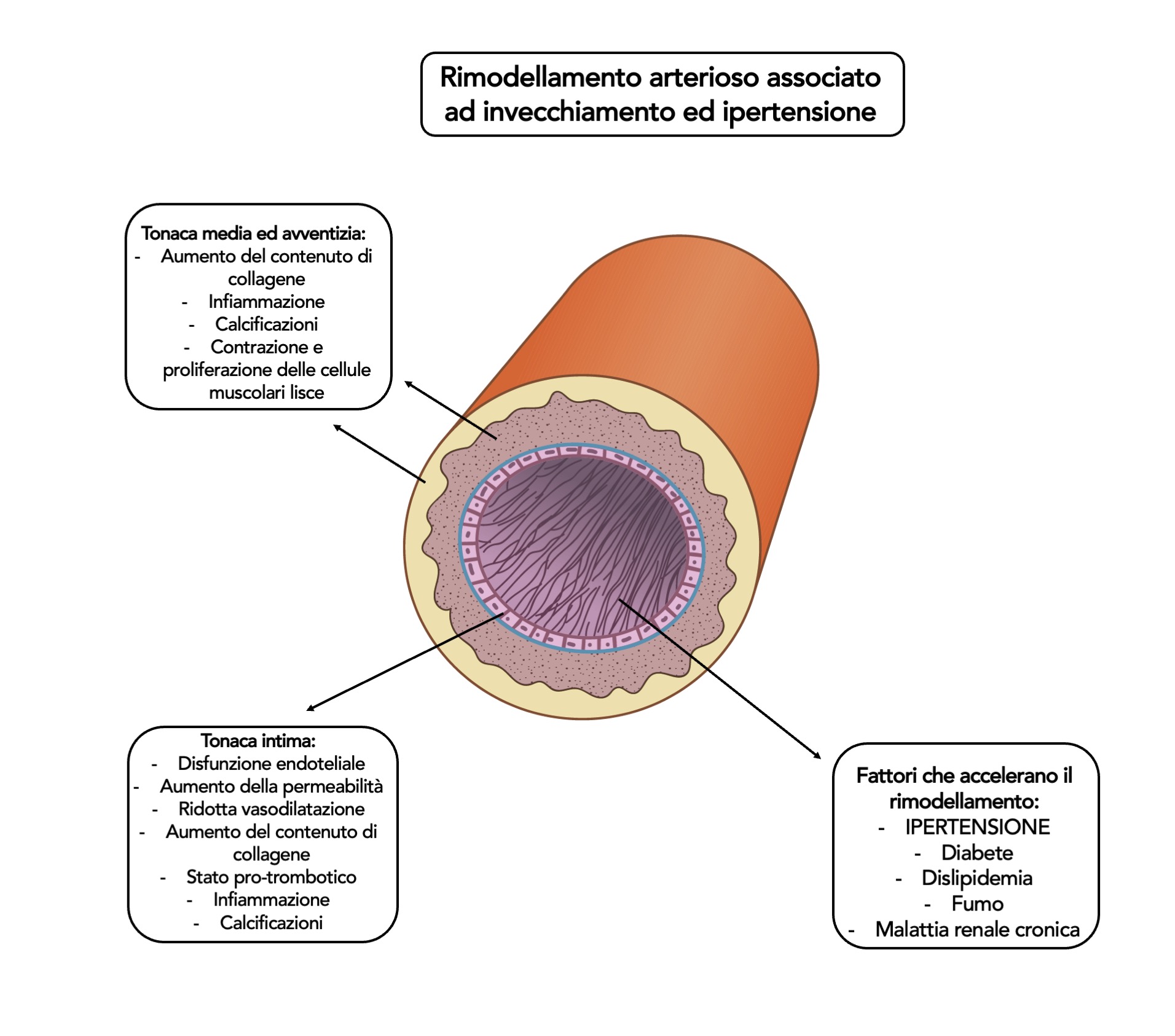 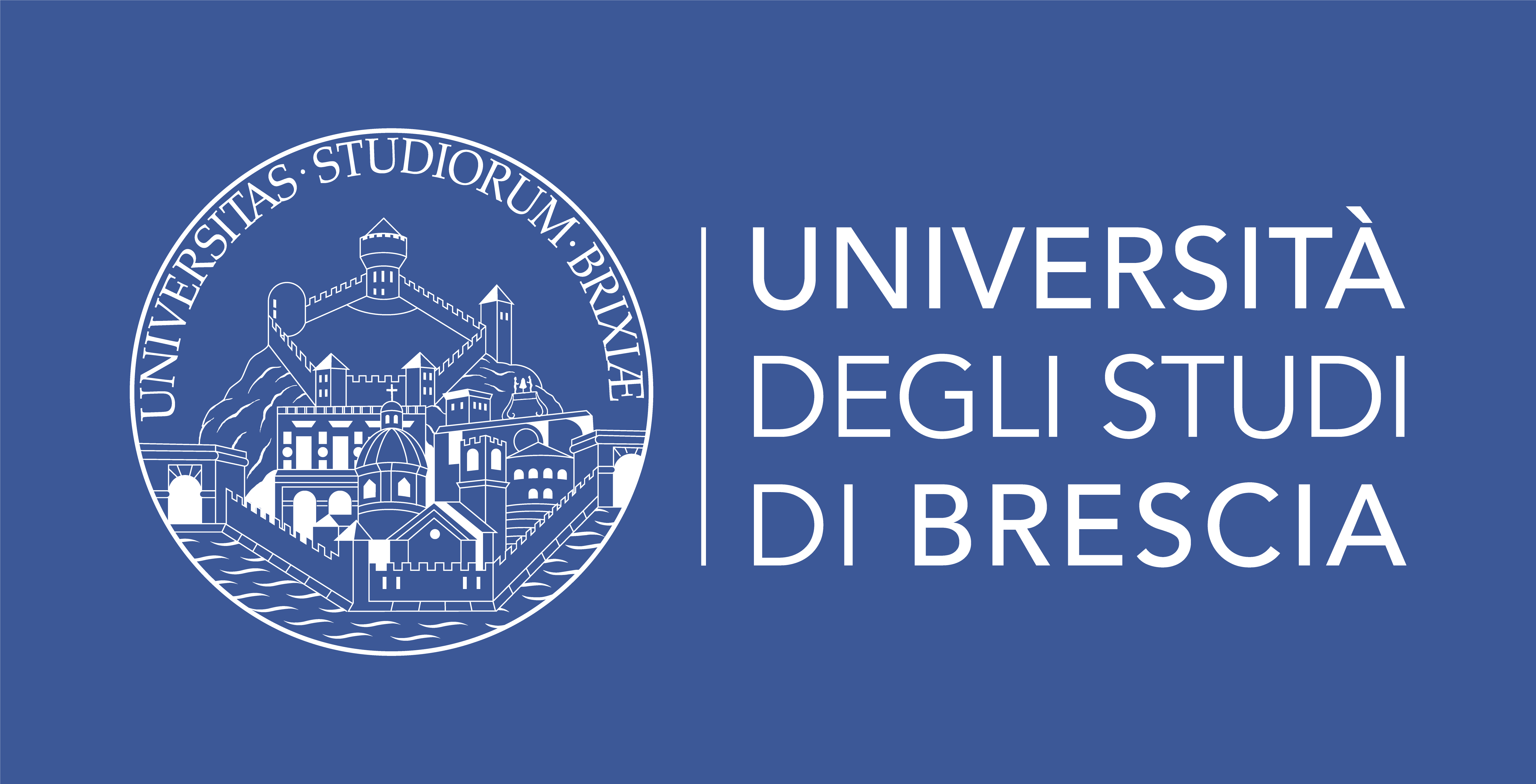 Battistoni et al., High Blood Pressure & Cardiovascular Prevention. 2020
Limiti dello studio
Campione ridotto

Difficoltà nella programmazione dei richiami e perdita di alcuni pazienti nel follow up – limitazioni prevalentemente associate alla pandemia in corso

Limitazioni specifiche delle varie metodiche utilizzate
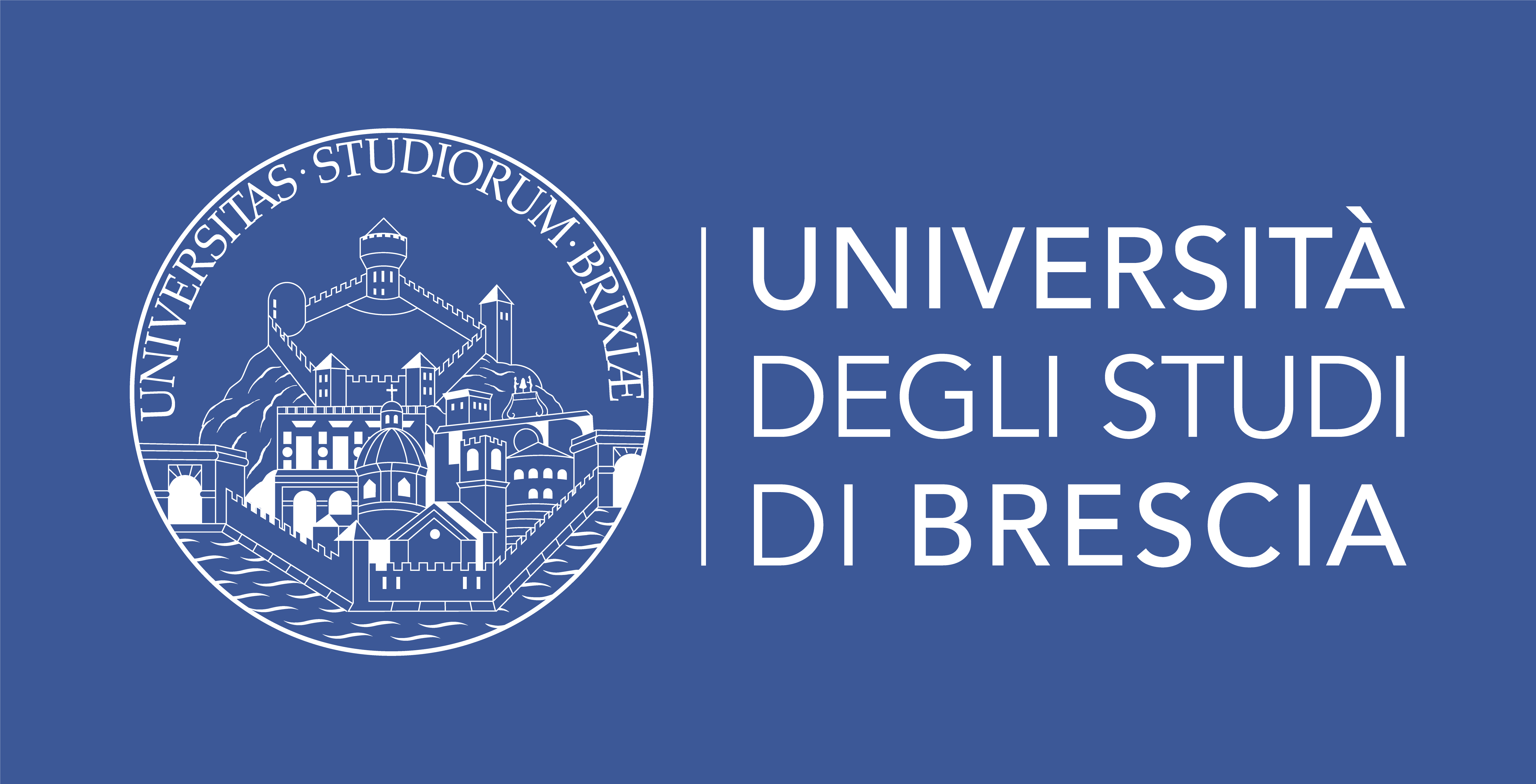 Conclusioni
L’ipertensione essenziale è un fenomeno sempre più diffuso e spesso associato ad eventi anche mortali

Esiste una correlazione tra TAC, disfunzione endoteliale e rigidità arteriosa

Agire su questo disequilibrio potrebbe migliorare la prognosi globale del paziente e ridurre  il  rischio di complicanze d’organo

Gli esiti parziali del nostro studio aprono quindi le porte a studi più ampi e che possano permettere uno studio più approfondito delle correlazioni cliniche che l’intervento sulla funzione endoteliale e la rigidità arteriosa può avere a livello sistemico
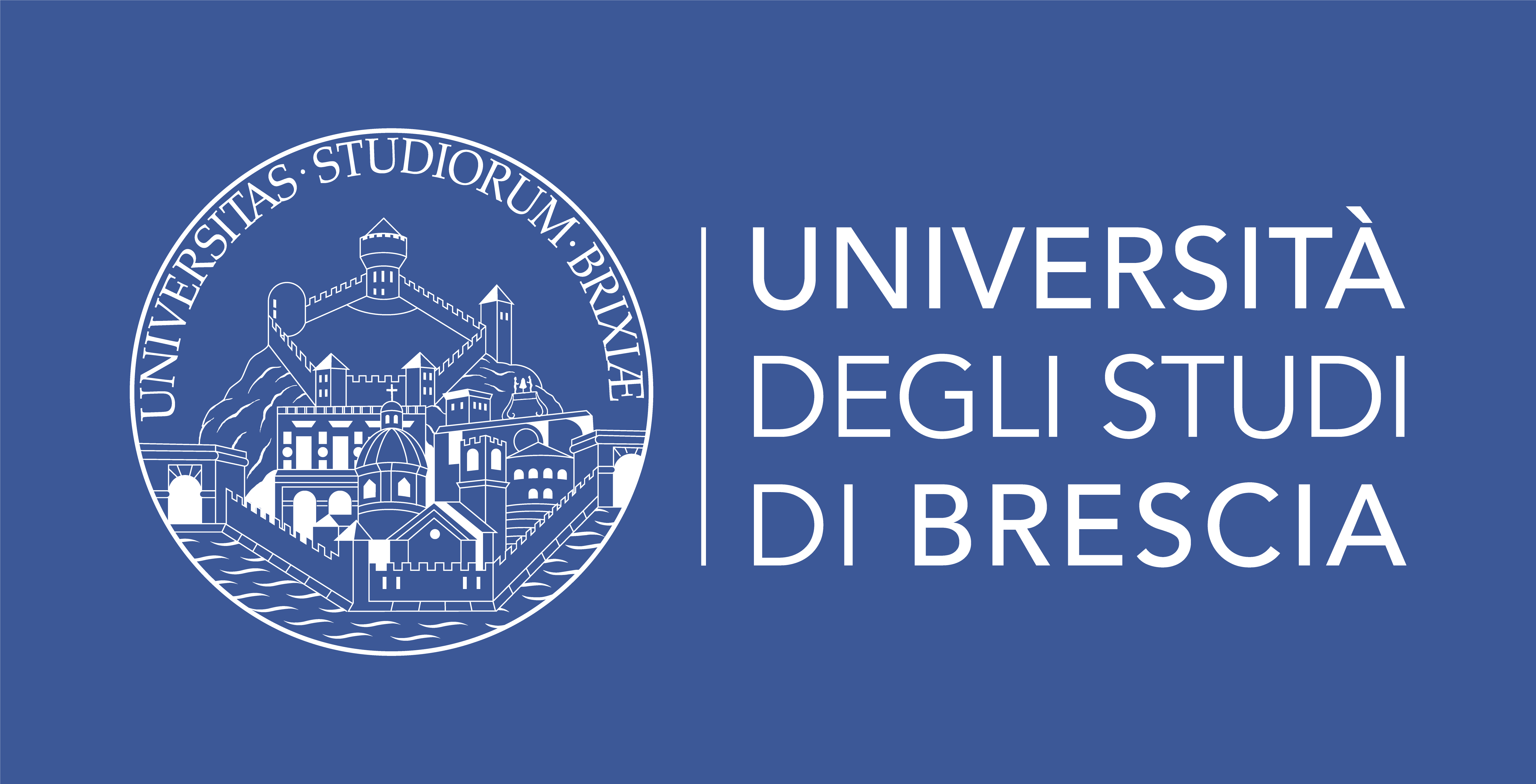 Ringraziamenti
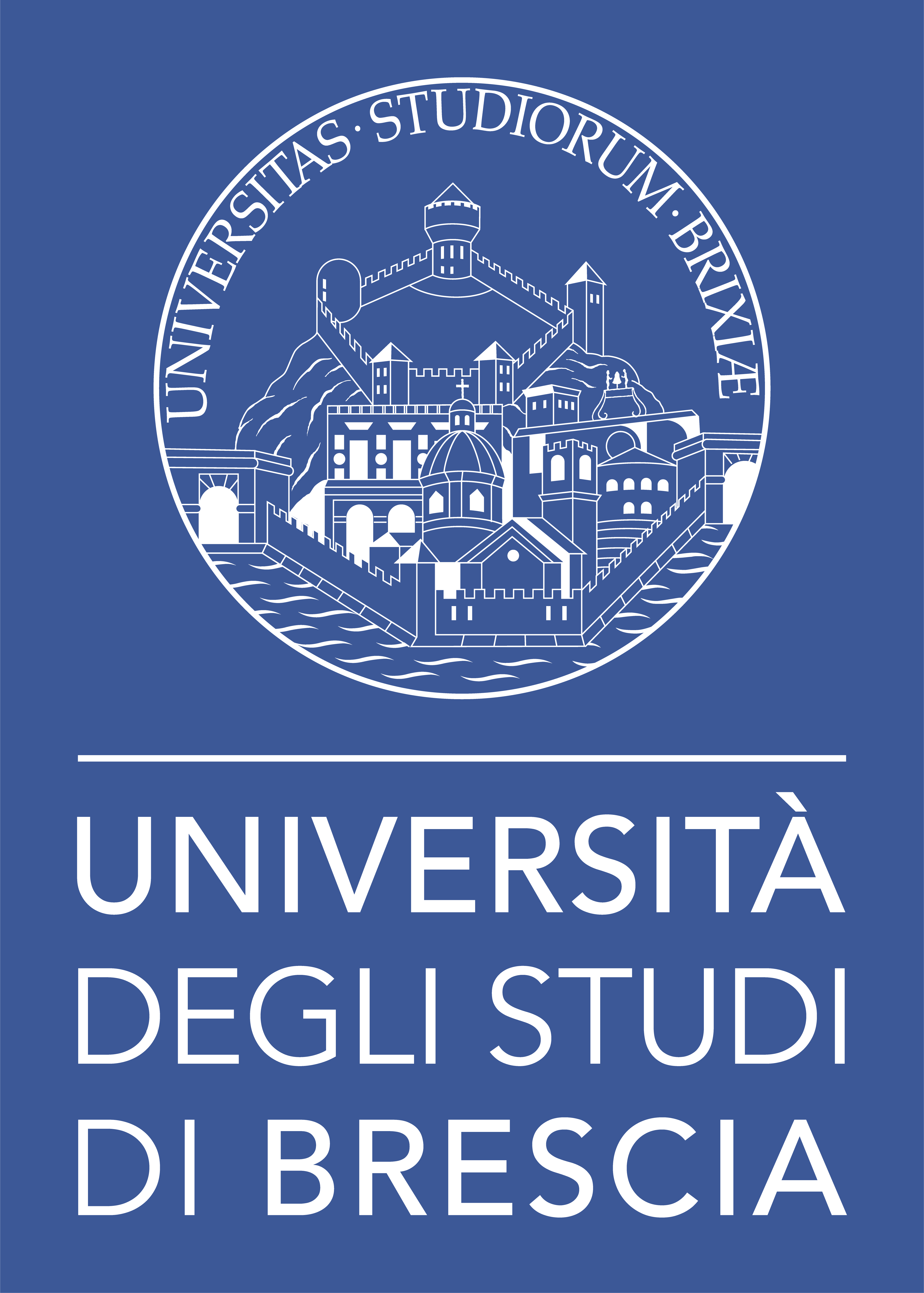 SPEDALI CIVILI – BRESCIA
AZIENDA OSPEDALIERA

DIPARTIMENTO CARDIOTORACICO
UNITÀ OPERATIVA COMPLESSA DI CARDIOLOGIA
Cattedra di Cardiologia 
Scuola di Specializzazione in Cardiologia 
Università degli Studi di Brescia
Direttore: Prof. Marco Metra
SEZIONE DI ANATOMIA E FISIOPATOLOGIA
Università degli Studi di Brescia
Responsabile: Prof.ssa Rita Rezzani
Prof.ssa Rita Rezzani
Dott.ssa Gaia Favero
Prof. Marco Metra
Dott. Enrico Vizzardi
Dott. Edoardo Sciatti
Presidente, dott. Gian Paolo Negrisoli
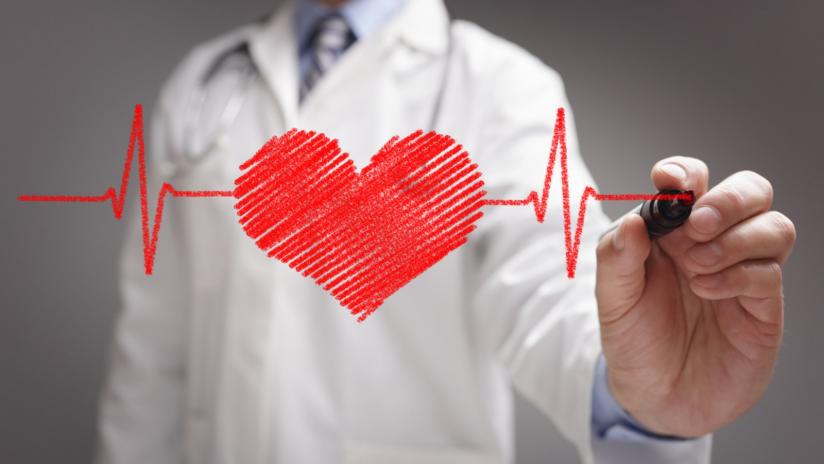 Grazie per l’attenzione